Estrutura Híbrida de Locomoção para um Robô Humanóide
Mestrado Integrado em Engenharia Mecânica
Universidade de Aveiro 2008/2009
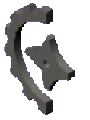 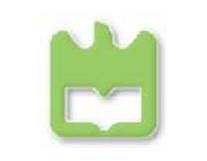 Candidato:	Rémi Sobreira Sabino
	remi@ua.pt

Orientador:	Vítor M. Ferreira dos Santos
	vitor@ua.pt
Co-orientador: 	Rui A. da Silva Moreira
	rmoreira@ua.pt
1
[Speaker Notes: Bom dia…
Meu nome é Rémi Sabino e venho aqui fazer uma apresentação da minha dissertação intitulada Estrutura Híbrida de Locomoção para um Robô Humanóide.]
1- Introdução
2- Desenvolvimento da estrutura mecânica
3- Implementação da actuação passiva
4- Dimensionamento dos actuadores passivos
5- Resultados, conclusões e perspectivas futuras
Proposta
Estrutura Híbrida de Locomoção para um Robô Humanóide – Rémi Sabino 18/12/09
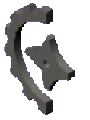 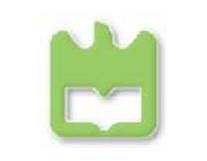 2
[Speaker Notes: Proponho que esta apresentação seja dividida em 5partes, correspondentes aos 5capitulos da minha dissertação:
	Irei começar com uma pequena introdução na qual irei fazer referencia aos vários tipos de robôs humanóides e falar sobre a biomecânica
	De seguida irei mostrar, de forma sequencial, o desenvolvimento da estrutura e as suas potencialidades
	No capitulo 3 vou mostrar como foi implementada a actuação passiva
	No capitulo seguinte irei mostrar como se pode dimensionar os actuadores passivos e demonstrar a vantagem da sua colocação na estrutura
	Por último vou apresentar os resultados obtidos e as conclusões que deles se pode retirar, e perante o trabalho realizado irei fazer algumas propostas de trabalho de forma a levar a cabo a construção e actuação desta estrutura]
1- Introdução
2- Desenvolvimento da estrutura mecânica
3- Implementação da actuação passiva
4- Dimensionamento dos actuadores passivos
5- Resultados, conclusões e perspectivas futuras
1- Introdução
Mestrado Integrado em Engenharia Mecânica
Universidade de Aveiro 2008/2009
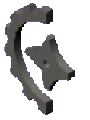 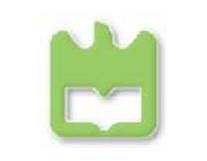 Estrutura Híbrida de Locomoção para um Robô Humanóide – Rémi Sabino 18/12/09
3
[Speaker Notes: Objectivos – Desenvolver uma estrutura de um robô humanóide que possui actuadores activos e passivos com o objectivo de esta ser energeticamente mais económica, eficiente.]
Objectivos
Desenvolver a estrutura de um robô humanóide
Antropomórfica
Escala Reduzida
Ágil / Flexível

Implementação de actuação passiva para auxílio dos motores
Minimizar binários máximos necessários
1- Introdução
2- Desenvolvimento da estrutura mecânica
3- Implementação da actuação passiva
4- Dimensionamento dos actuadores passivos
5- Resultados, conclusões e perspectivas futuras
INTRODUÇÃO
Estrutura Híbrida de Locomoção para um Robô Humanóide – Rémi Sabino 18/12/09
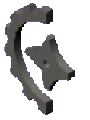 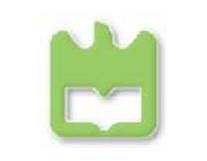 4
[Speaker Notes: Os objectivos deste trabalhos são essencialmente 2
  desenvolver a estrutura de um robo humanoide
    escala reduzida – aproximação a uma estrutura a uma escala 1:1 (aproximação valida uma vez que a problemática relativa a actuação do robô é muito semelhante)
    agil e flexivel – muitos graus de liberdade e amplitude de movimentos grandes (Maior numero de graus de liberdade e grande amplitude de movimentos de modo a poder reproduzir o máximo de movimento possíveis)
    antropomorfia – (Manter um relação entre as dimensões do robô e as do ser humano)
  implementação de actuação passiva para auxilio dos motores
    atenuar picos de binário para – possibilita a utilização de motores de menor capacidade e/ou permite aumentar o tempo de resposta dos mesmos devido a diminuição da carga solicitada]
Estado da arte
Estrutura com motor
Estrutura sem motor
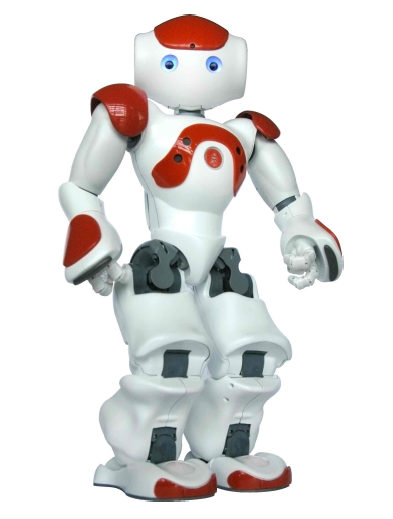 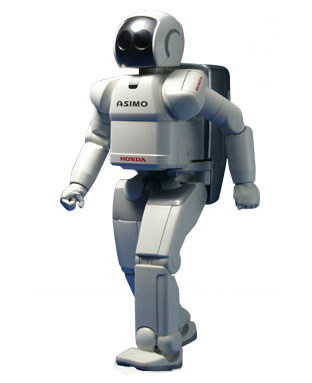 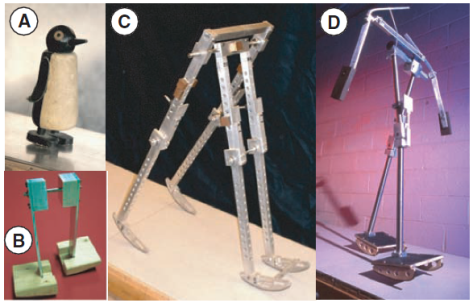 1- Introdução
2- Desenvolvimento da estrutura mecânica
3- Implementação da actuação passiva
4- Dimensionamento dos actuadores passivos
5- Resultados, conclusões e perspectivas futuras
INTRODUÇÃO
Estrutura Híbrida de Locomoção para um Robô Humanóide – Rémi Sabino 18/12/09
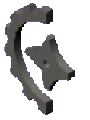 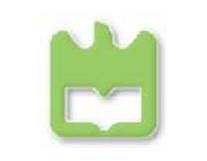 5
Projecto humanóide do DEMUA
22 GDL's
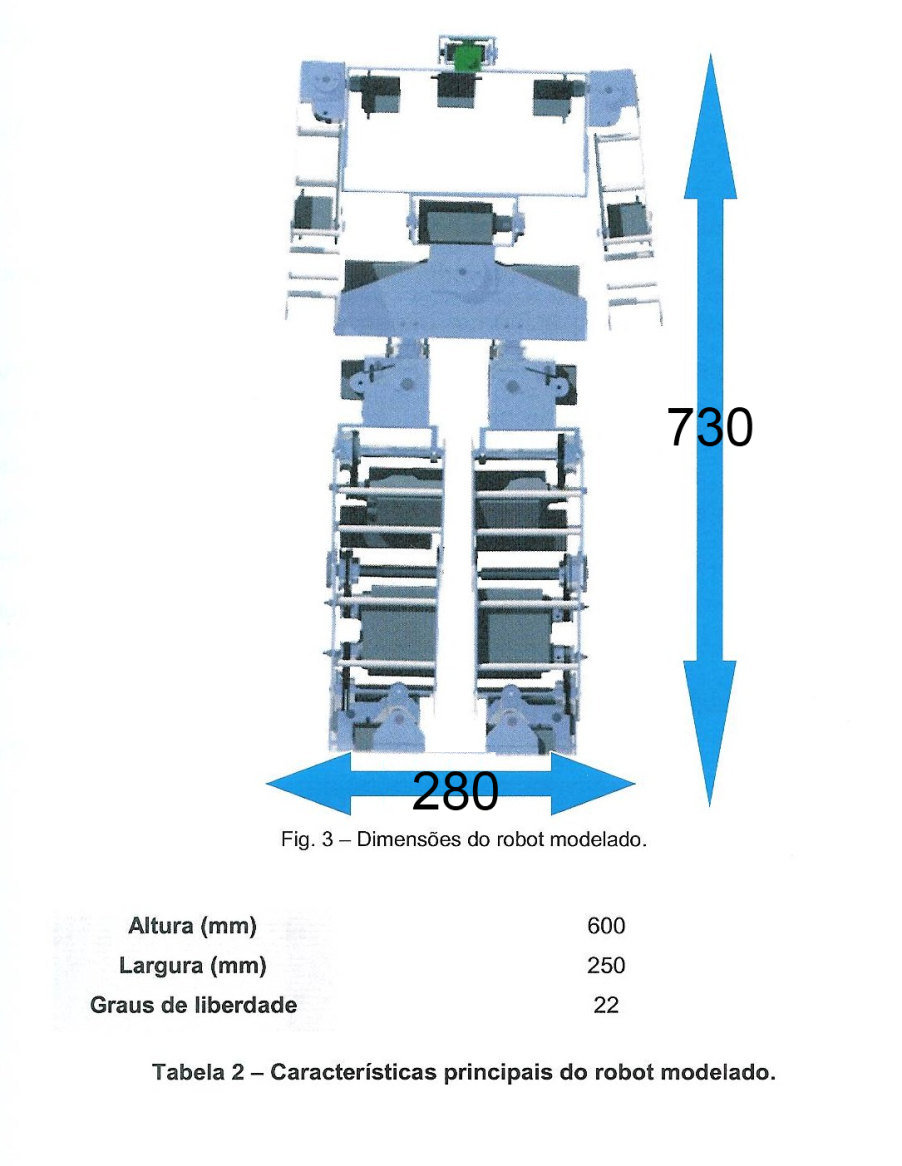 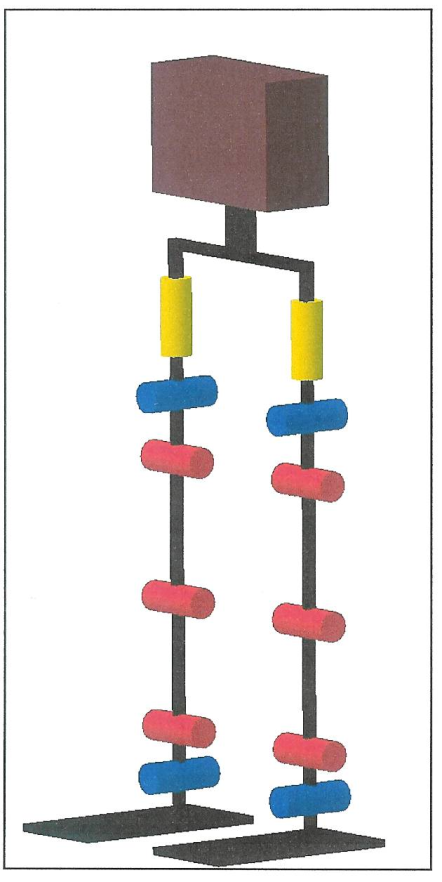 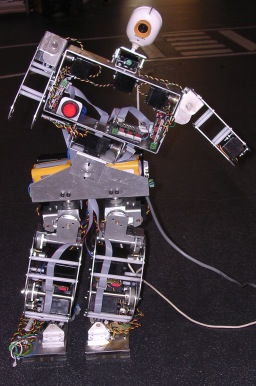 1- Introdução
2- Desenvolvimento da estrutura mecânica
3- Implementação da actuação passiva
4- Dimensionamento dos actuadores passivos
5- Resultados, conclusões e perspectivas futuras
INTRODUÇÃO
Estrutura Híbrida de Locomoção para um Robô Humanóide – Rémi Sabino 18/12/09
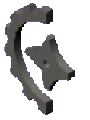 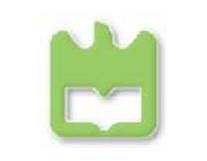 6
Evolução das estruturas humanóides
Robôsactivos
Robôspassivos
Robôs passivosactuados
Robôs activos comexploração dedinâmica natural
Robôs passivoscontrolados
Robôsoptimizados
1- Introdução
2- Desenvolvimento da estrutura mecânica
3- Implementação da actuação passiva
4- Dimensionamento dos actuadores passivos
5- Resultados, conclusões e perspectivas futuras
INTRODUÇÃO
Estrutura Híbrida de Locomoção para um Robô Humanóide – Rémi Sabino 18/12/09
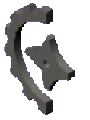 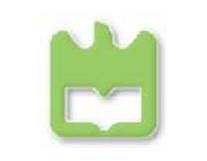 7
Biomecânica
Biologia
Mecânica
Biomecânica
Antropometria
Número de GDL
Amplitude dos movimentos
1- Introdução
2- Desenvolvimento da estrutura mecânica
3- Implementação da actuação passiva
4- Dimensionamento dos actuadores passivos
5- Resultados, conclusões e perspectivas futuras
INTRODUÇÃO
Estrutura Híbrida de Locomoção para um Robô Humanóide – Rémi Sabino 18/12/09
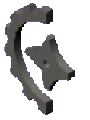 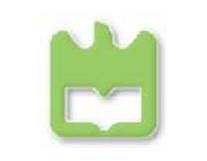 8
[Speaker Notes: A questão biomecânica também foi considerada tentando para isso dar a estrutura
dimensões antropomórficas e a capacidade de realizar movimentos com amplitudes
semelhantes a aquelas que o ser humano é capaz de fazer.

Houve estes cuidados uma vez que se pretende imitar a estrutura humana nos seusmovimentos, e para conseguir isso é necessário possuir características físicas semelhantes.]
1- Introdução
2- Desenvolvimento da estrutura mecânica
3- Implementação da actuação passiva
4- Dimensionamento dos actuadores passivos
5- Resultados, conclusões e perspectivas futuras
2- Desenvolvimento da estrutura mecânica
Mestrado Integrado em Engenharia Mecânica
Universidade de Aveiro 2008/2009
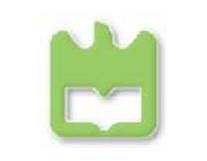 Estrutura Híbrida de Locomoção para um Robô Humanóide – Rémi Sabino 18/12/09
9
[Speaker Notes: Introdução – Estudo da arte / Biomecânica]
Estrutura
Por onde começar??
Pé, tornozelo, joelho, anca,tronco, braços e cabeça
Materiais??
Metais, fibras ou plásticos
Capacidades??
Graus de liberdade e cursos das articulações equivalentes aosdo ser humano
Dimensões??
Antropometria do corpo humano
Actuadores??
Motores/ passivos
Dimensões e capacidades
Espaços??
Motores e elementos passivos
Electrónica e cablagem
1- Introdução
2- Desenvolvimento da estrutura mecânica
3- Implementação da actuação passiva
4- Dimensionamento dos actuadores passivos
5- Resultados, conclusões e perspectivas futuras
DESENVOLVIMENTO DA ESTRUTURA MECÂNICA
Estrutura Híbrida de Locomoção para um Robô Humanóide – Rémi Sabino 18/12/09
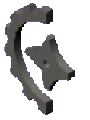 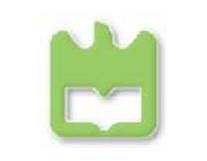 10
[Speaker Notes: Mateiais -> Alumínio, aço, bronze / fibras de vidro ou carbono / Acrílico, policarbonato, ABS, polimeros]
Tipos de actuadores
Motores
Motores Convencionais;
Servomotores;
Motores Passo-a-passo;
Motores Lineares;
Actuadores Hidráulicos e Pneumáticos.

Actuadores passivos
Molas;
Lâminas flexíveis;
Elásticos.
ACTUAÇÃO HÍBRIDA
1- Introdução
2- Desenvolvimento da estrutura mecânica
3- Implementação da actuação passiva
4- Dimensionamento dos actuadores passivos
5- Resultados, conclusões e perspectivas futuras
DESENVOLVIMENTO DA ESTRUTURA MECÂNICA
Estrutura Híbrida de Locomoção para um Robô Humanóide – Rémi Sabino 18/12/09
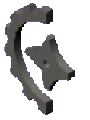 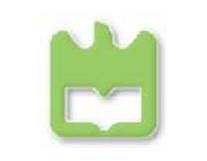 11
Motores
Servomotores digitais
Binários elevados;
Alta precisão;
Grande velocidade;
Programáveis;
Retornam valores de posição.
Tensão – 7,4 V
Corrente – até 5200 mA
Binário – 30,0 kg.cm
Velocidade – 0,14 s/60º
Dimensões – 40x37x20 mm
Peso – 70 g
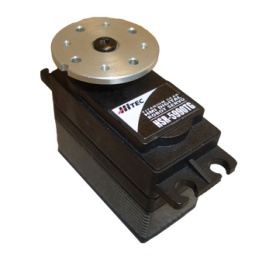 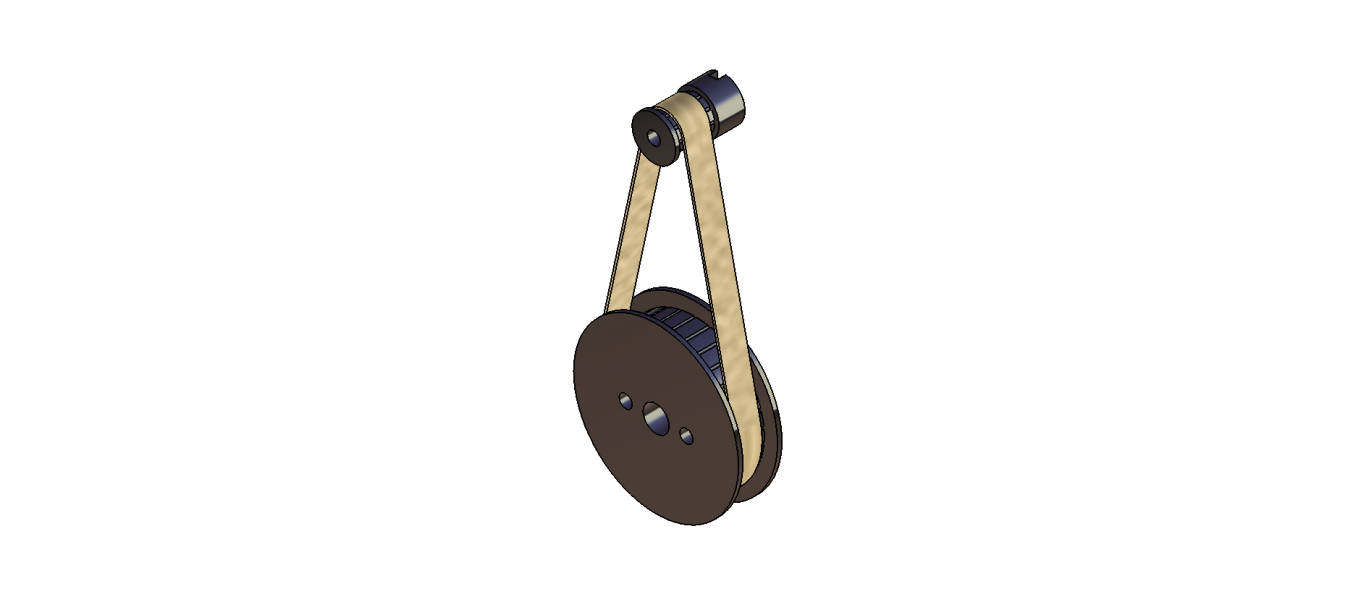 Transmissão por correia
Correias dentadas ereforçadas;
Fácil de implementar.
1- Introdução
2- Desenvolvimento da estrutura mecânica
3- Implementação da actuação passiva
4- Dimensionamento dos actuadores passivos
5- Resultados, conclusões e perspectivas futuras
DESENVOLVIMENTO DA ESTRUTURA MECÂNICA
Estrutura Híbrida de Locomoção para um Robô Humanóide – Rémi Sabino 18/12/09
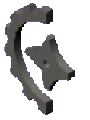 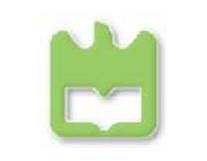 12
[Speaker Notes: Servos digitais potentes, programáveis (deadbandwitdh, velocity, )  digitais – resposta imediata, exactidão, binário elevado e constante
Retorna informações de posição perante um impulso de 50usec (100 150 200)

Para o dimensionamento destes motores foi realizado cálculos do binário em algumas juntas

Binário máximo no tornozelo = 6Nm
                            joelho = 4Nm
                            anca = 4.5Nm]
Actuadores passivos
Molas
Helicoidais
Volumosas
Geometria cilíndrica rígida
Lâminas
Geometria rígida
Espirais
Difícil de incorporar na estrutura


Elásticos
Geometria muito ajustável
Possibilidade de interferências
Colocação de pontos de apoio menos exigente
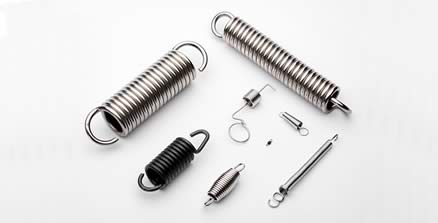 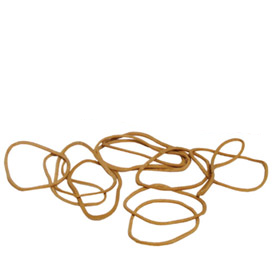 1- Introdução
2- Desenvolvimento da estrutura mecânica
3- Implementação da actuação passiva
4- Dimensionamento dos actuadores passivos
5- Resultados, conclusões e perspectivas futuras
DESENVOLVIMENTO DA ESTRUTURA MECÂNICA
Estrutura Híbrida de Locomoção para um Robô Humanóide – Rémi Sabino 18/12/09
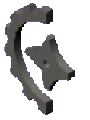 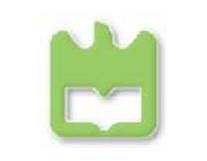 13
Desenhos do pé (1 GDL)
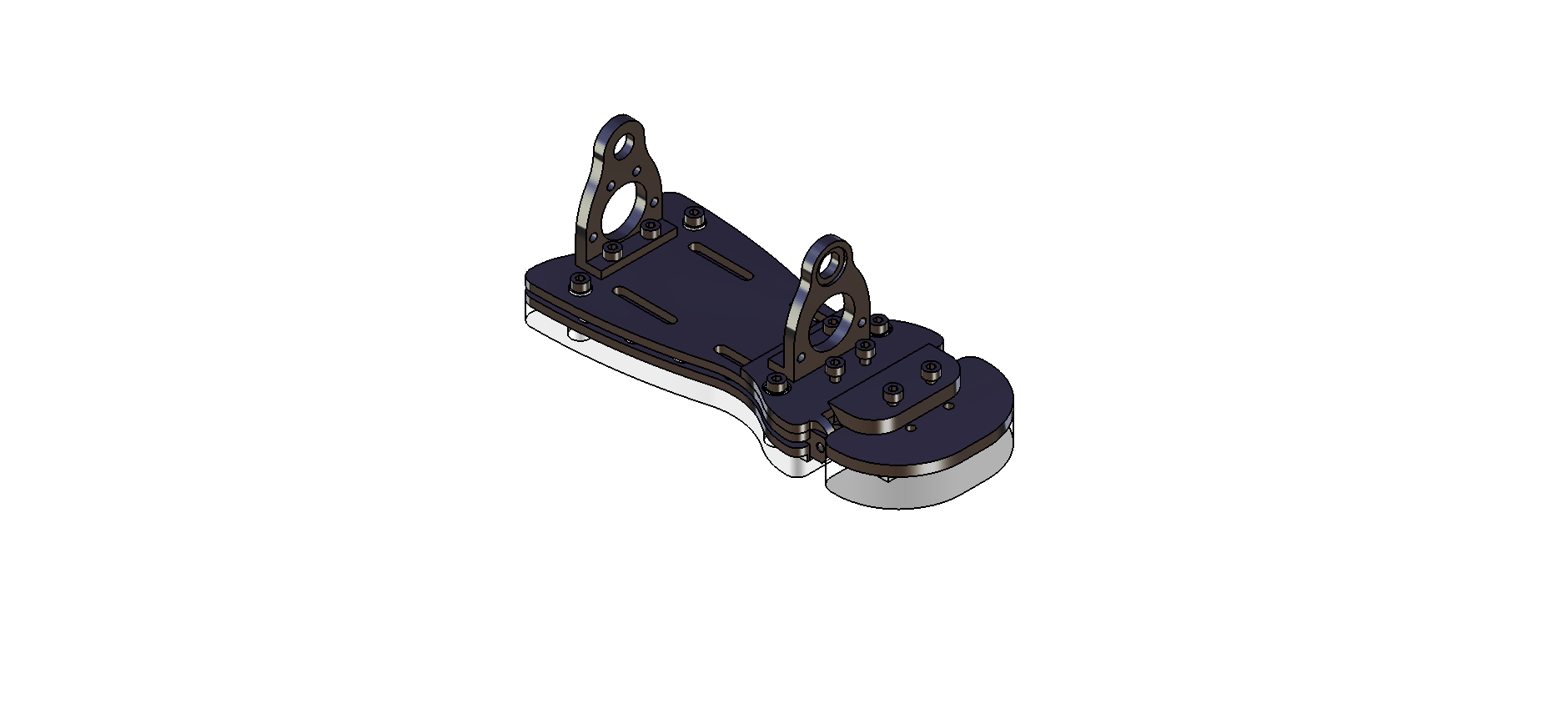 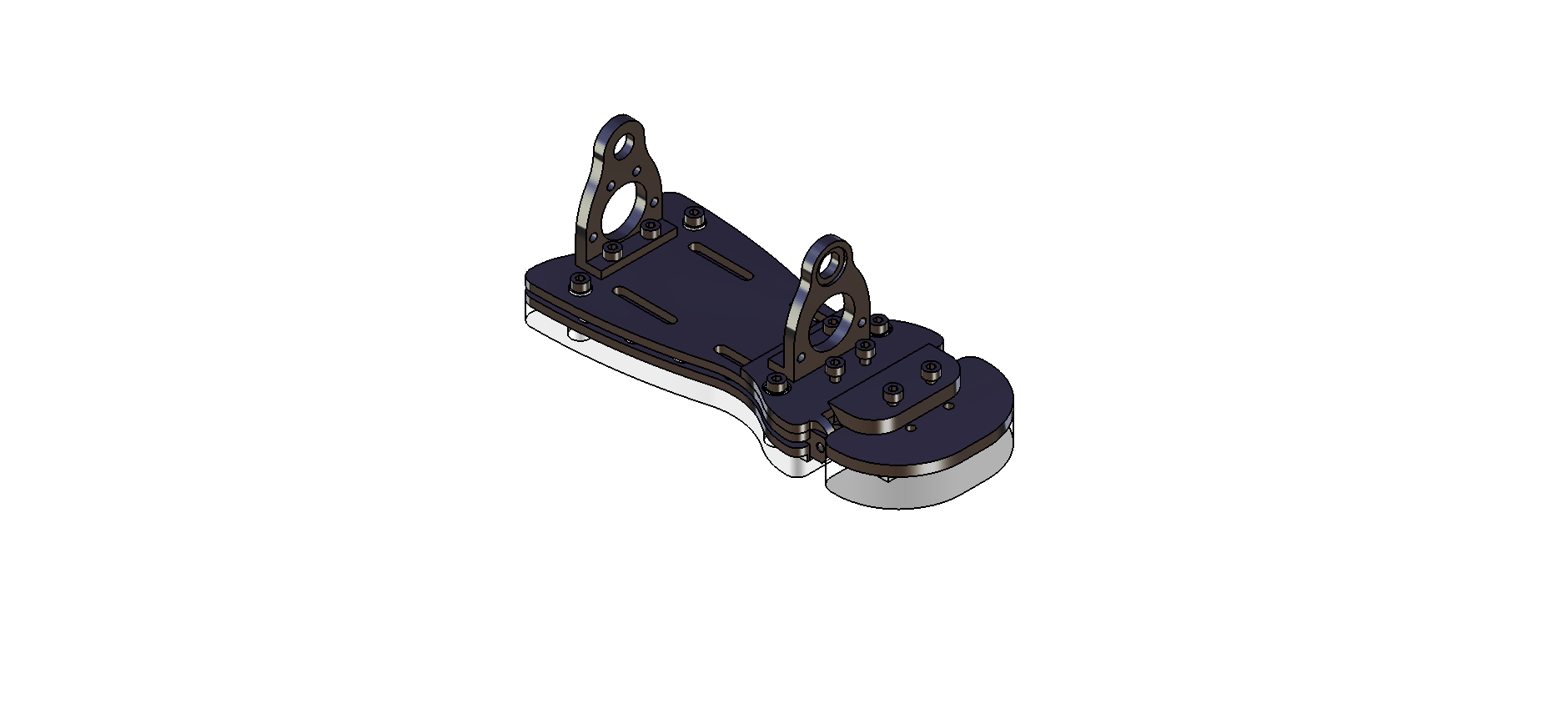 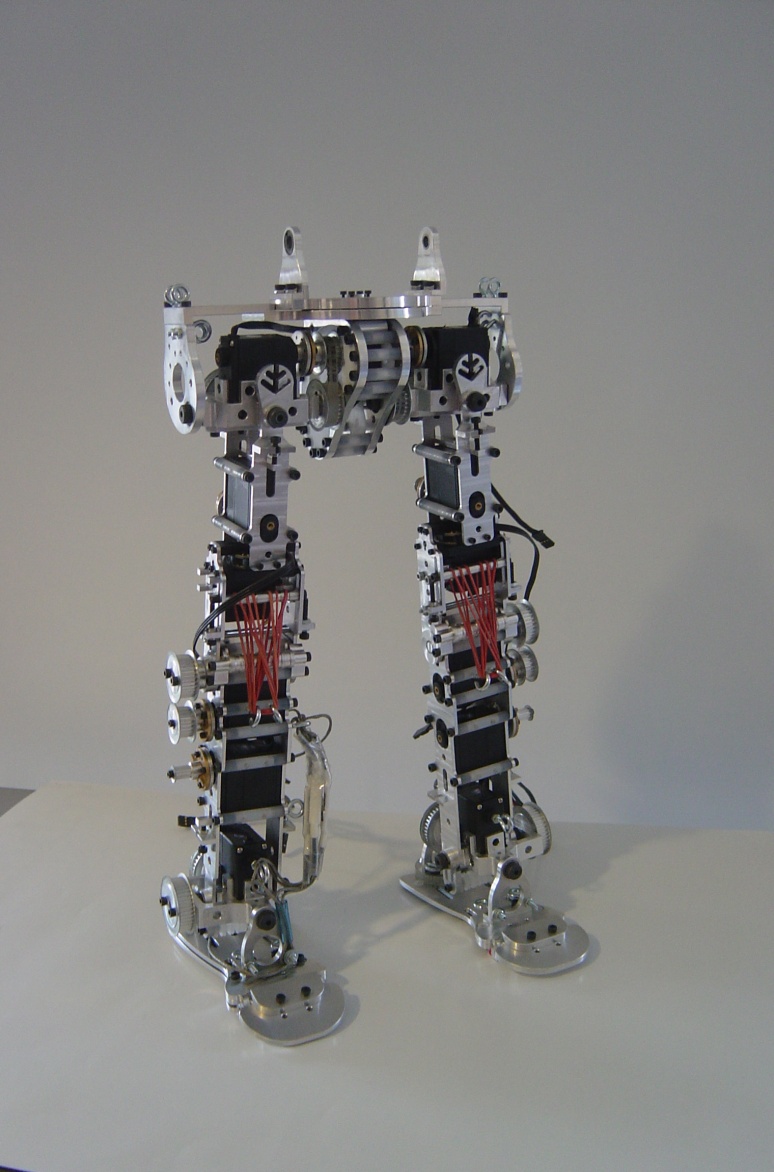 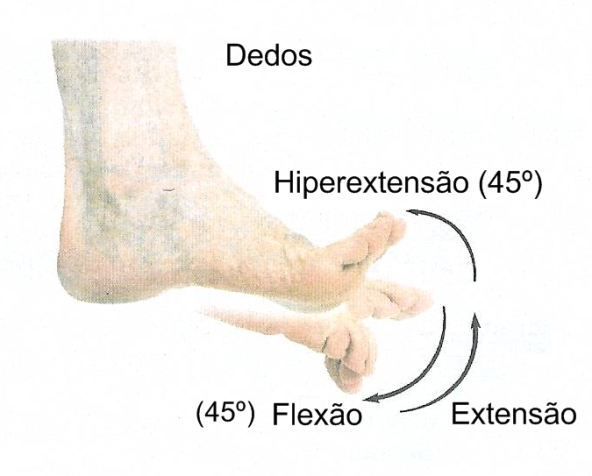 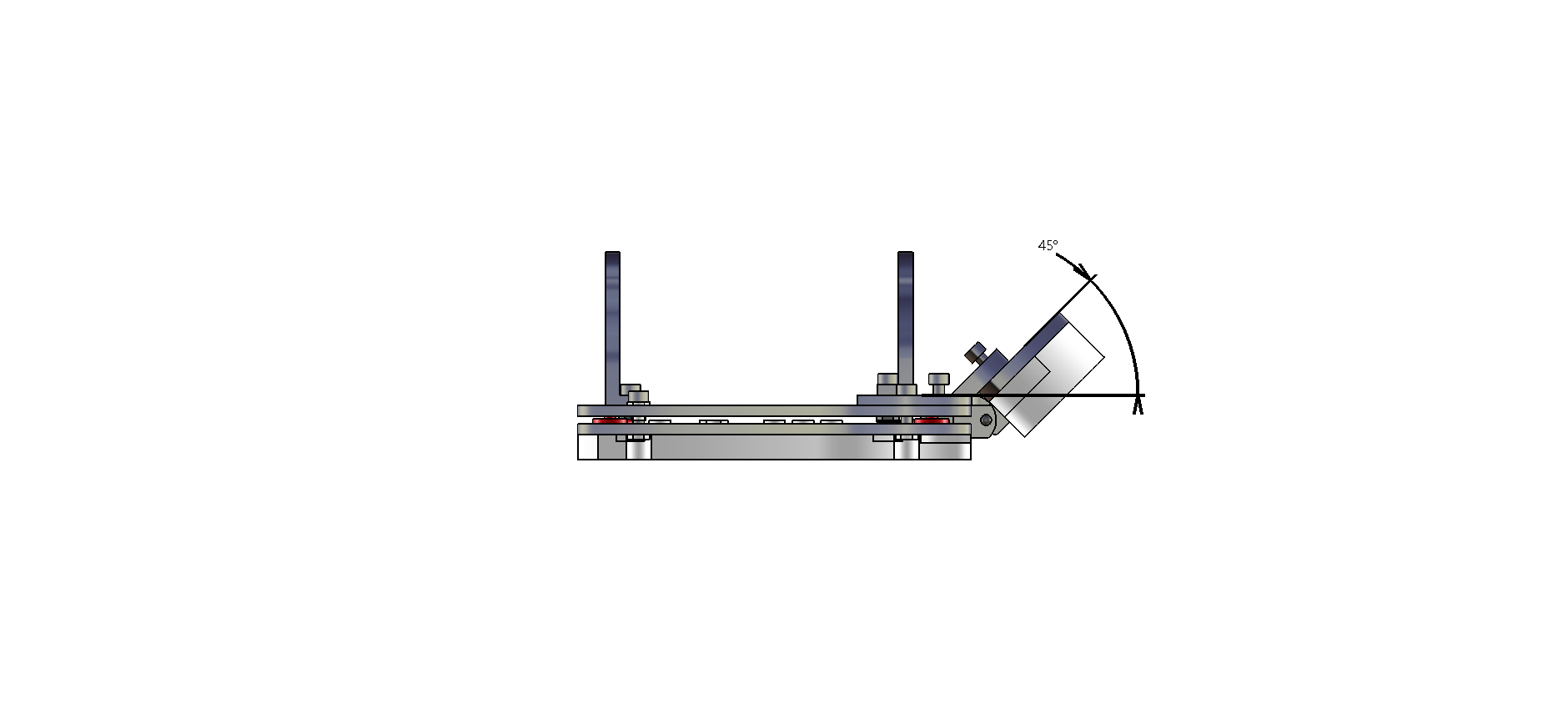 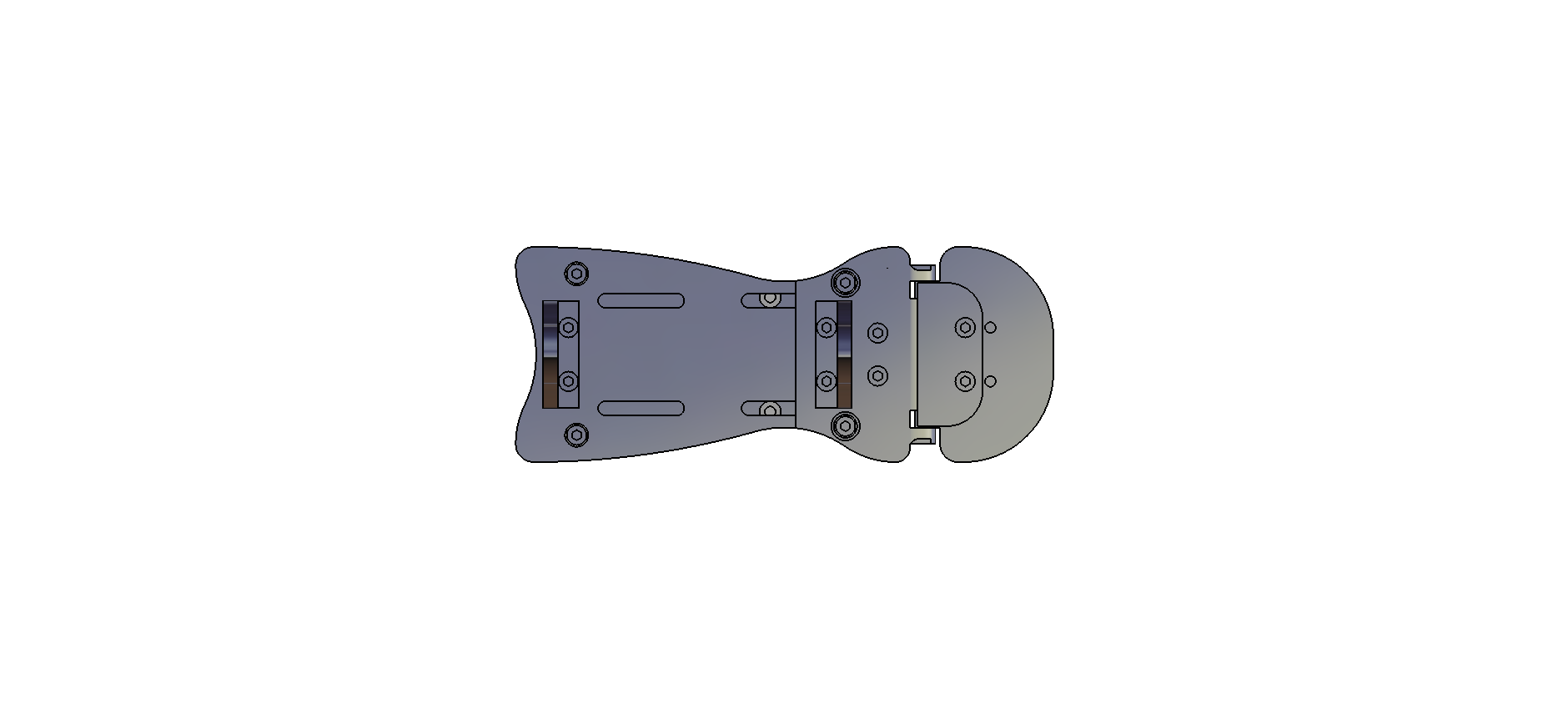 1- Introdução
2- Desenvolvimento da estrutura mecânica
3- Implementação da actuação passiva
4- Dimensionamento dos actuadores passivos
5- Resultados, conclusões e perspectivas futuras
DESENVOLVIMENTO DA ESTRUTURA MECÂNICA
Estrutura Híbrida de Locomoção para um Robô Humanóide – Rémi Sabino 18/12/09
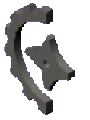 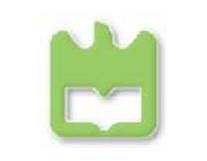 14
Desenhos do tornozelo (2 GDL's)
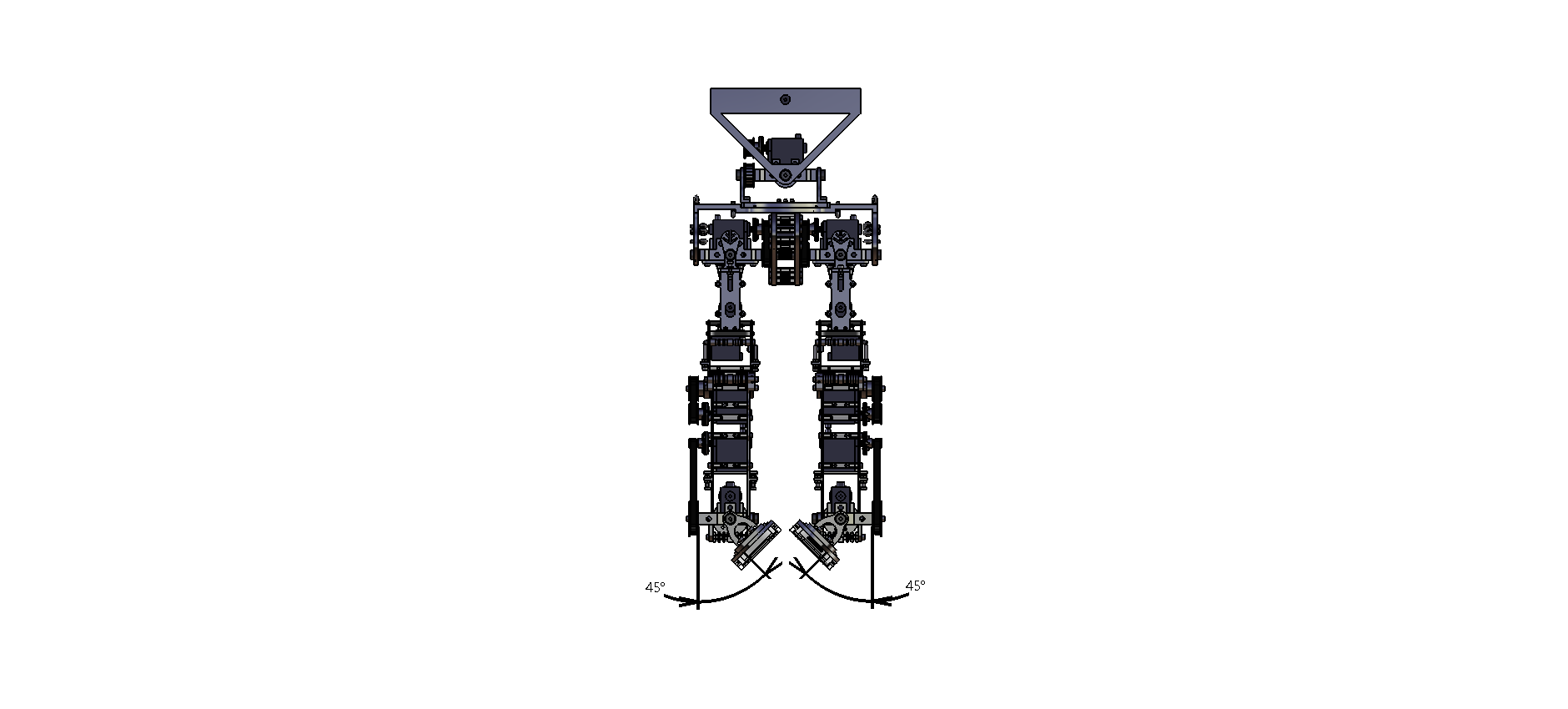 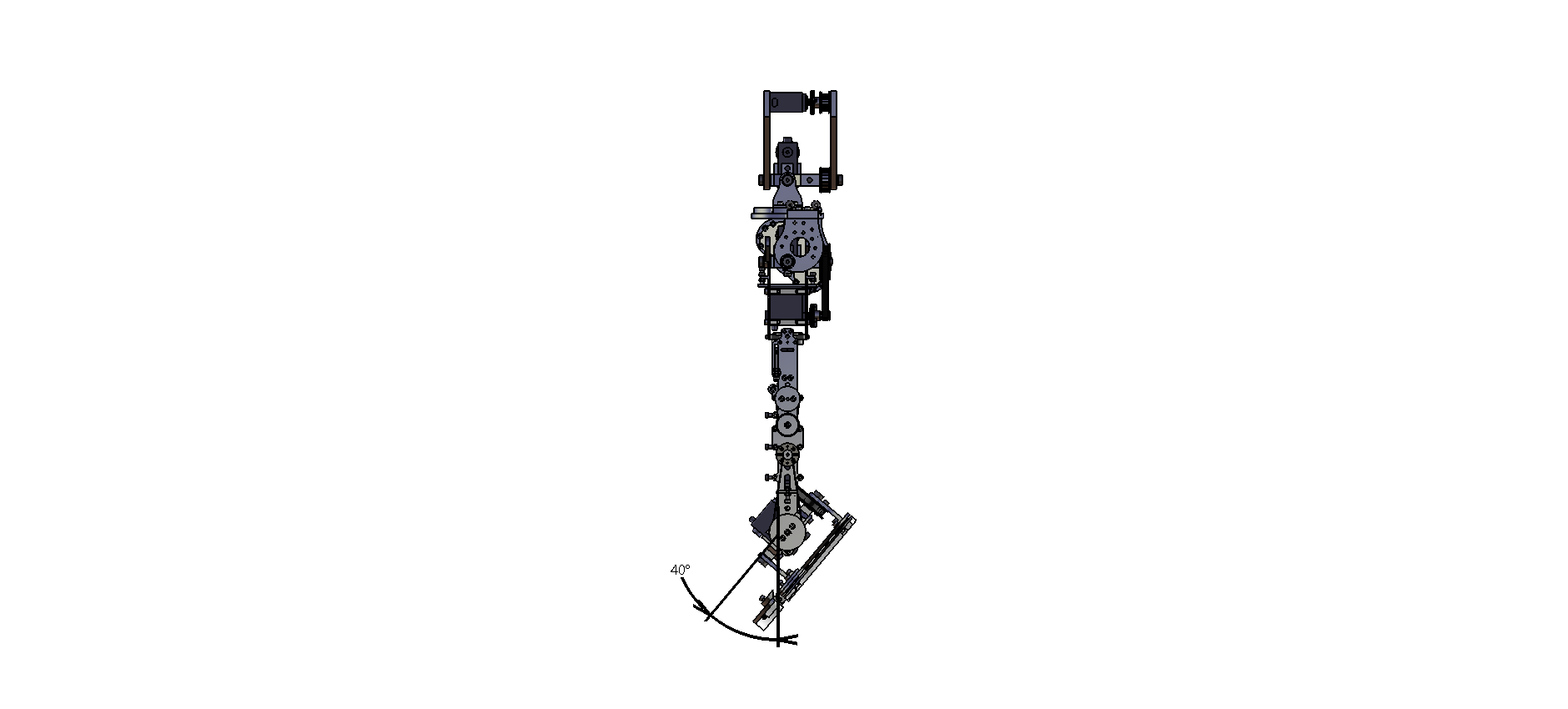 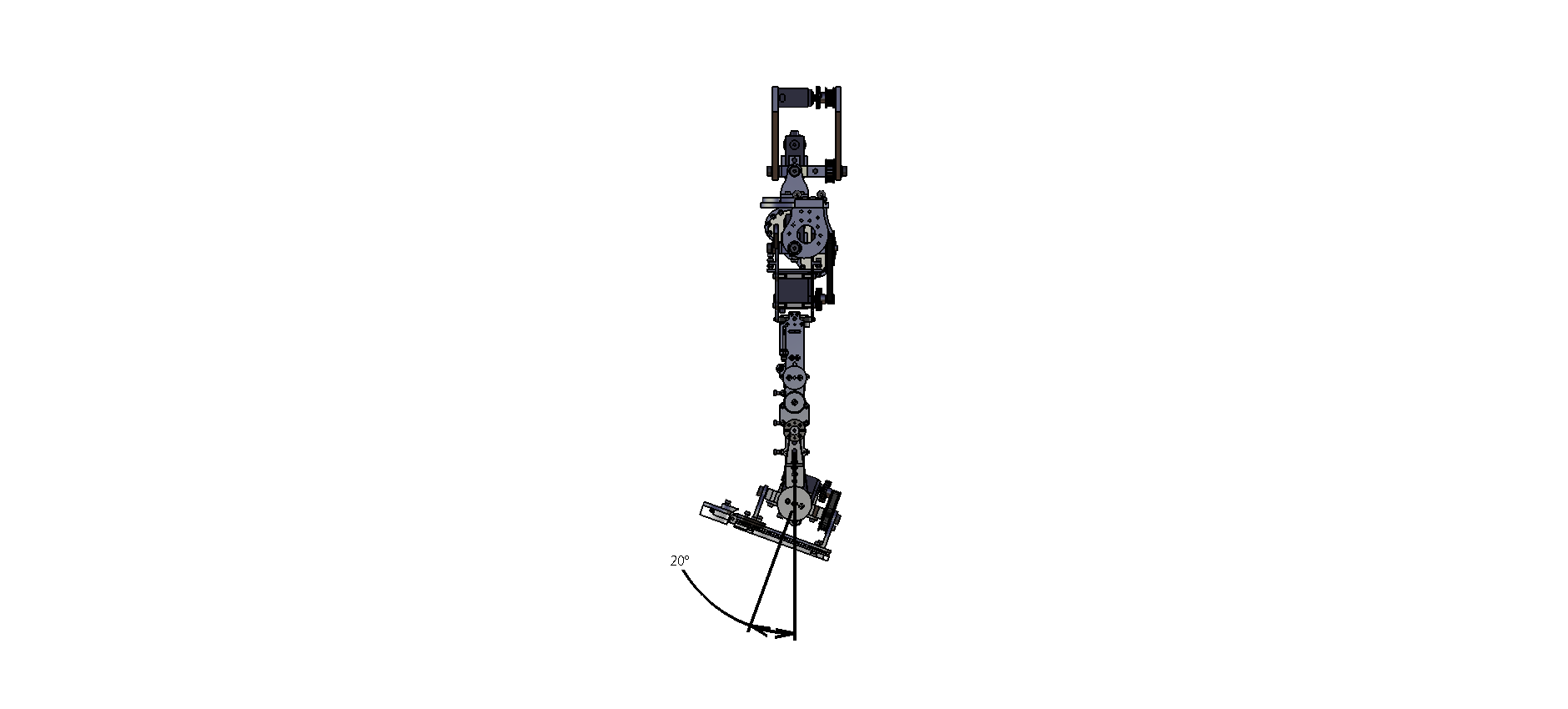 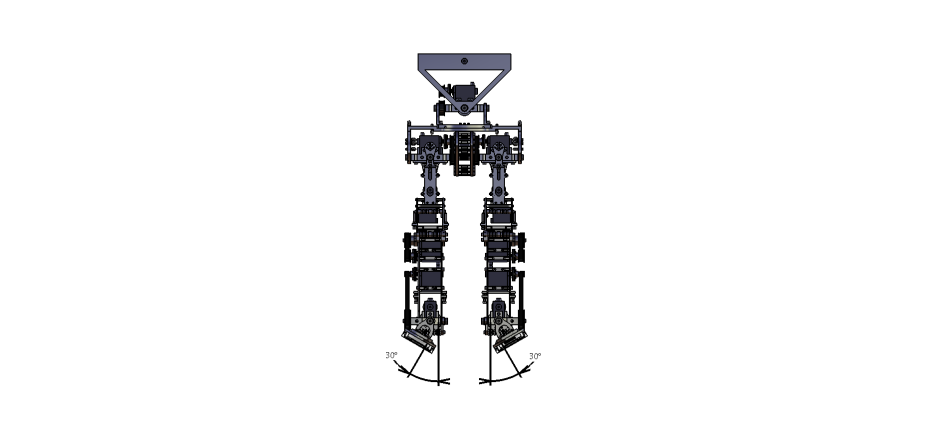 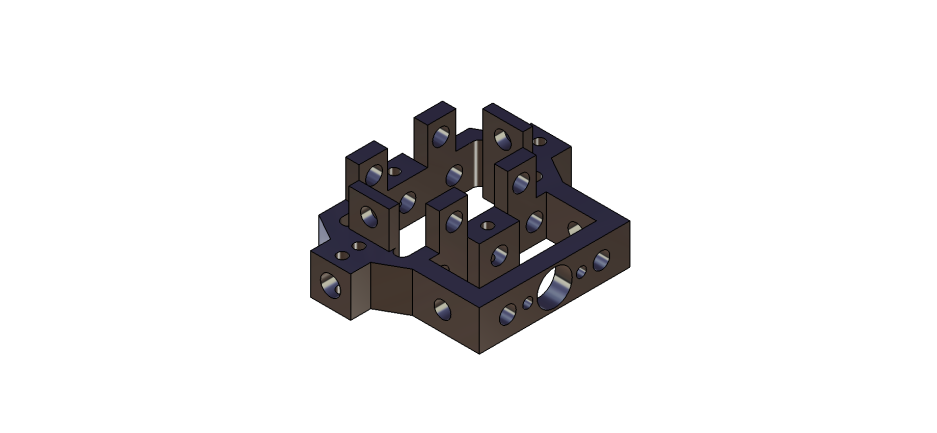 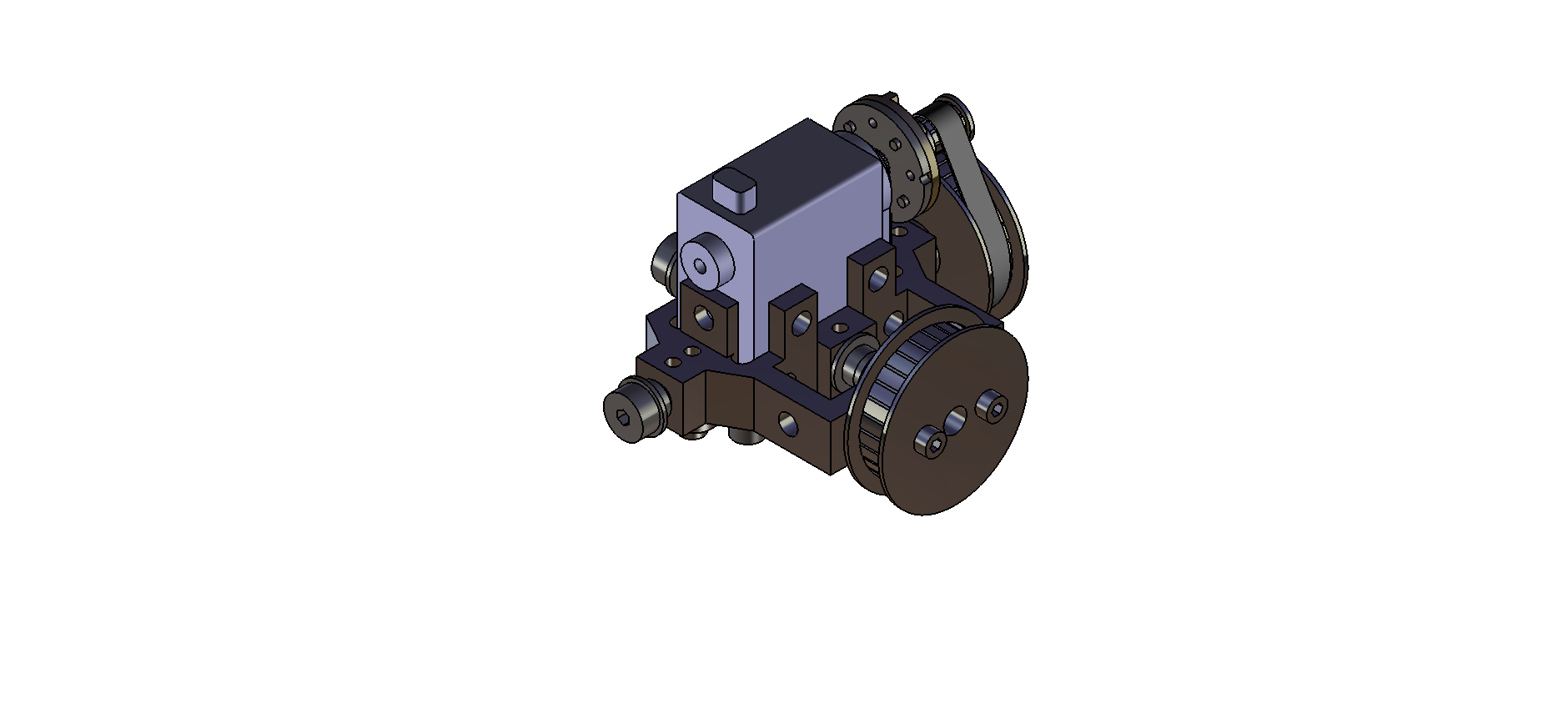 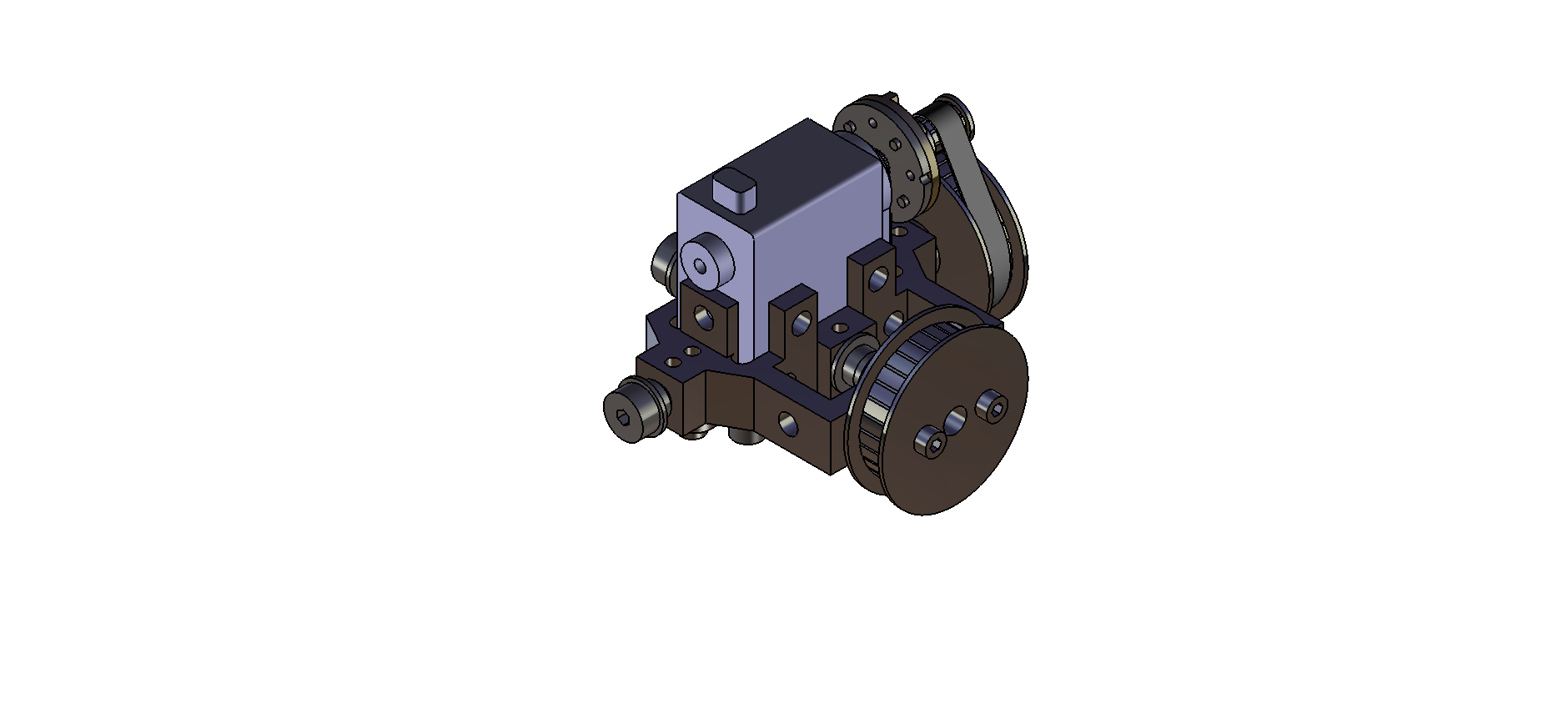 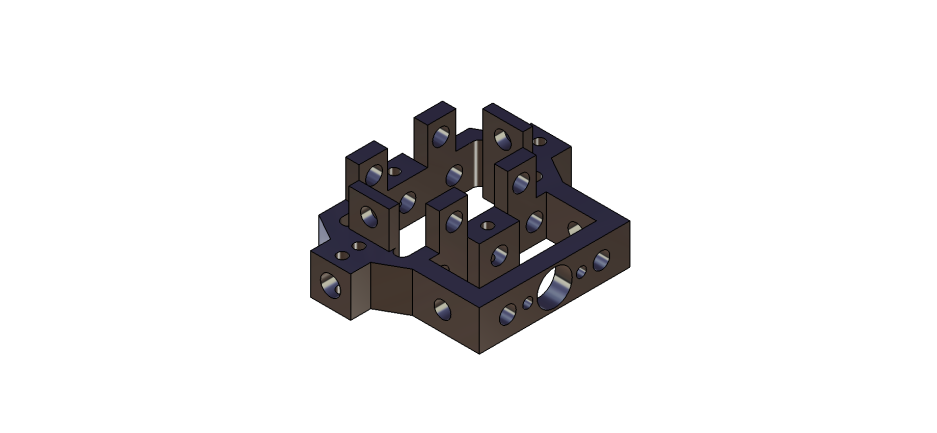 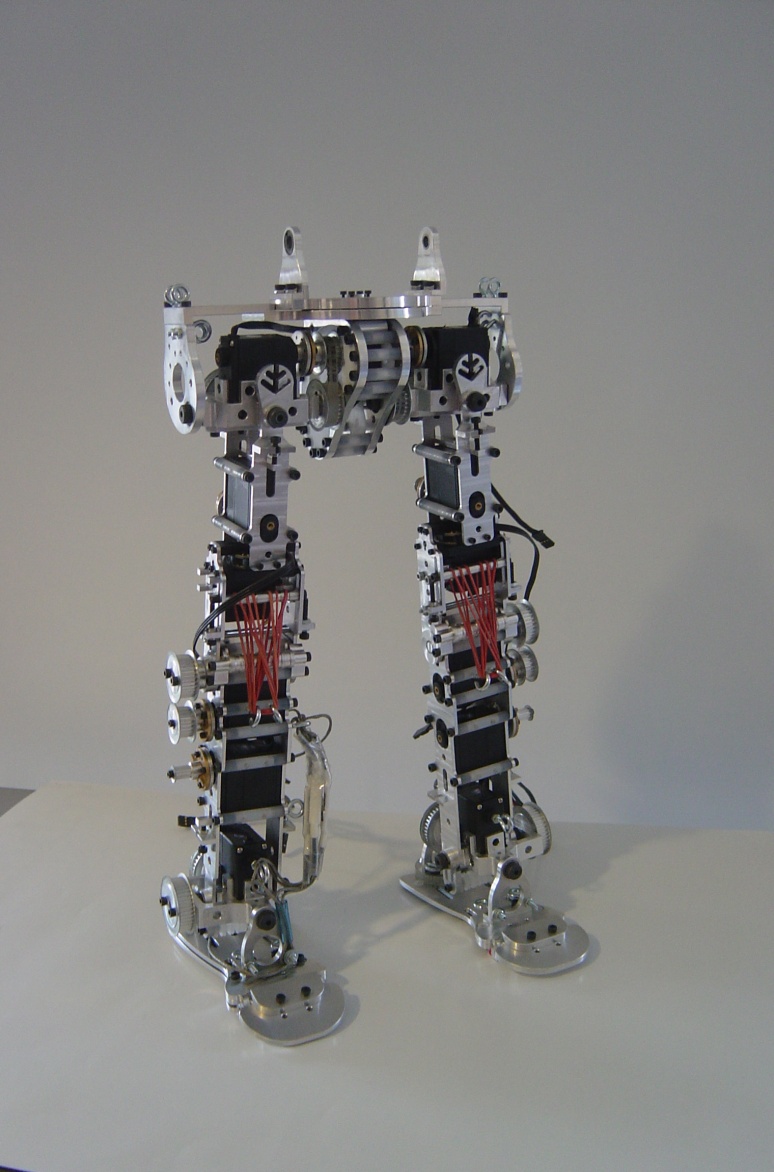 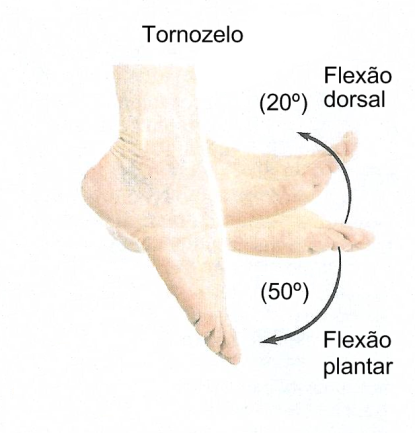 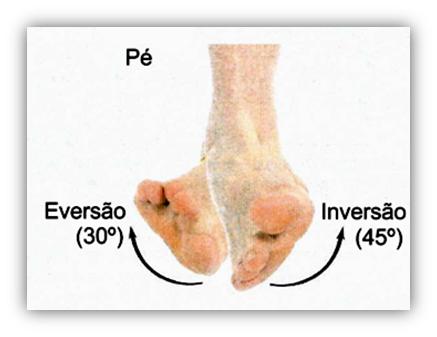 1- Introdução
2- Desenvolvimento da estrutura mecânica
3- Implementação da actuação passiva
4- Dimensionamento dos actuadores passivos
5- Resultados, conclusões e perspectivas futuras
DESENVOLVIMENTO DA ESTRUTURA MECÂNICA
Estrutura Híbrida de Locomoção para um Robô Humanóide – Rémi Sabino 18/12/09
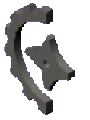 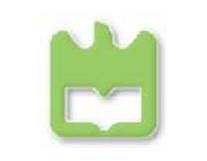 15
Desenhos da canela e do joelho (1 GDL)
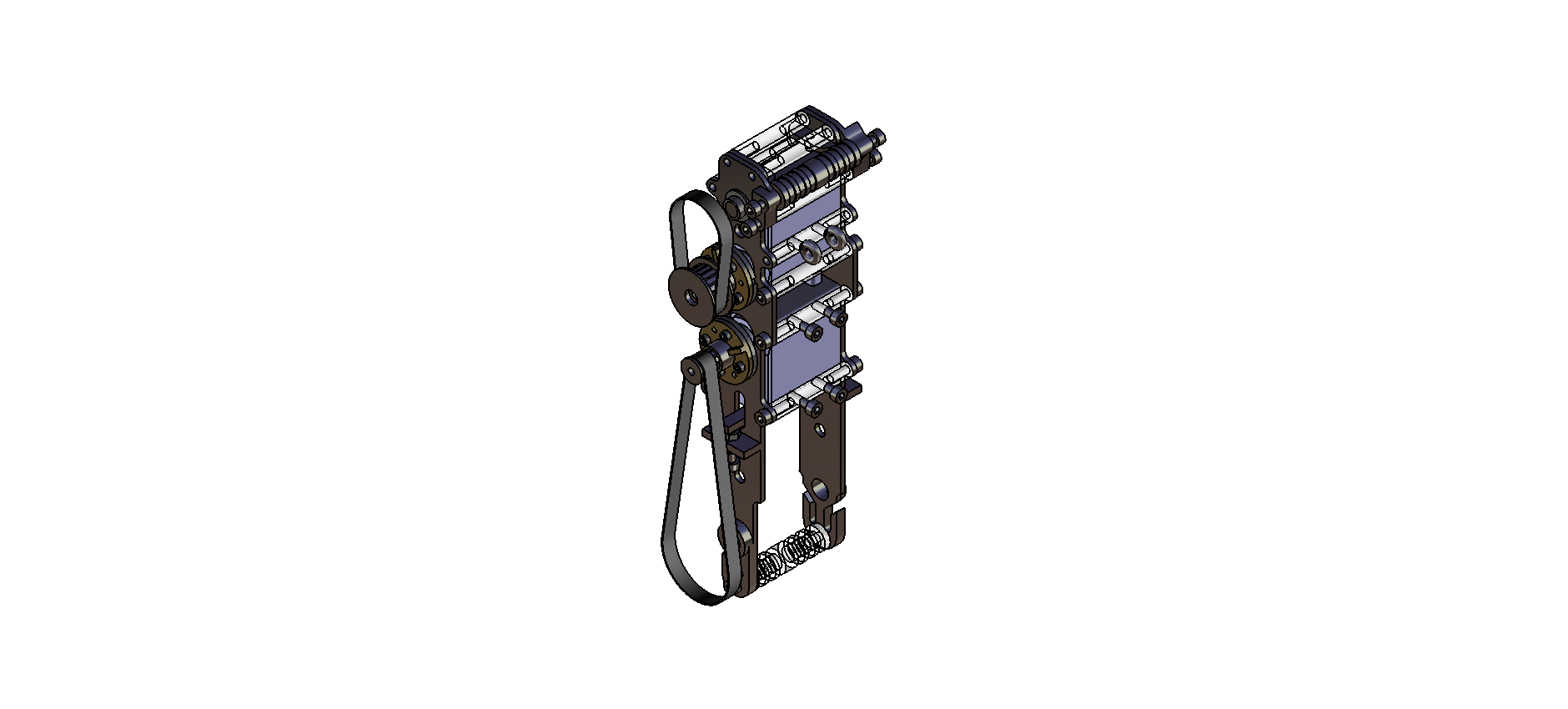 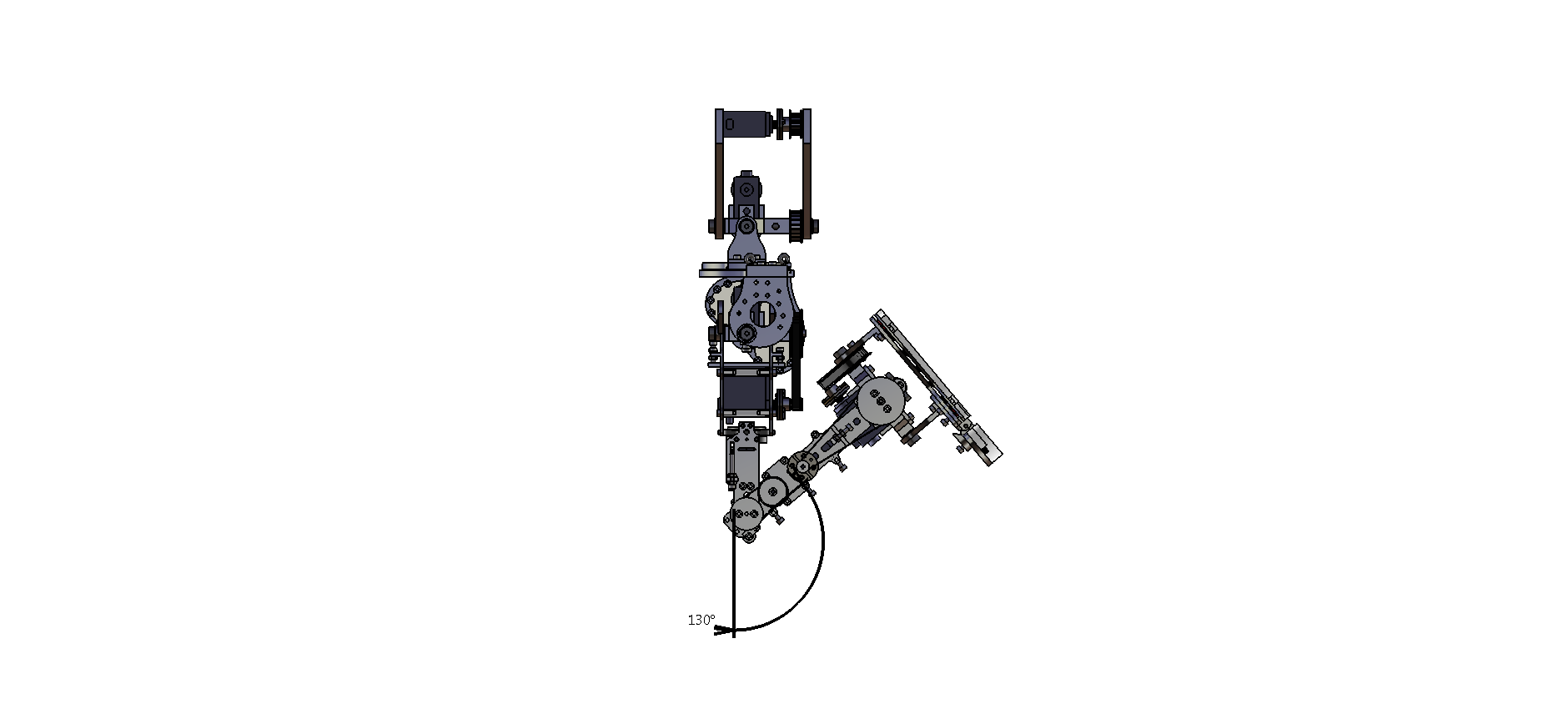 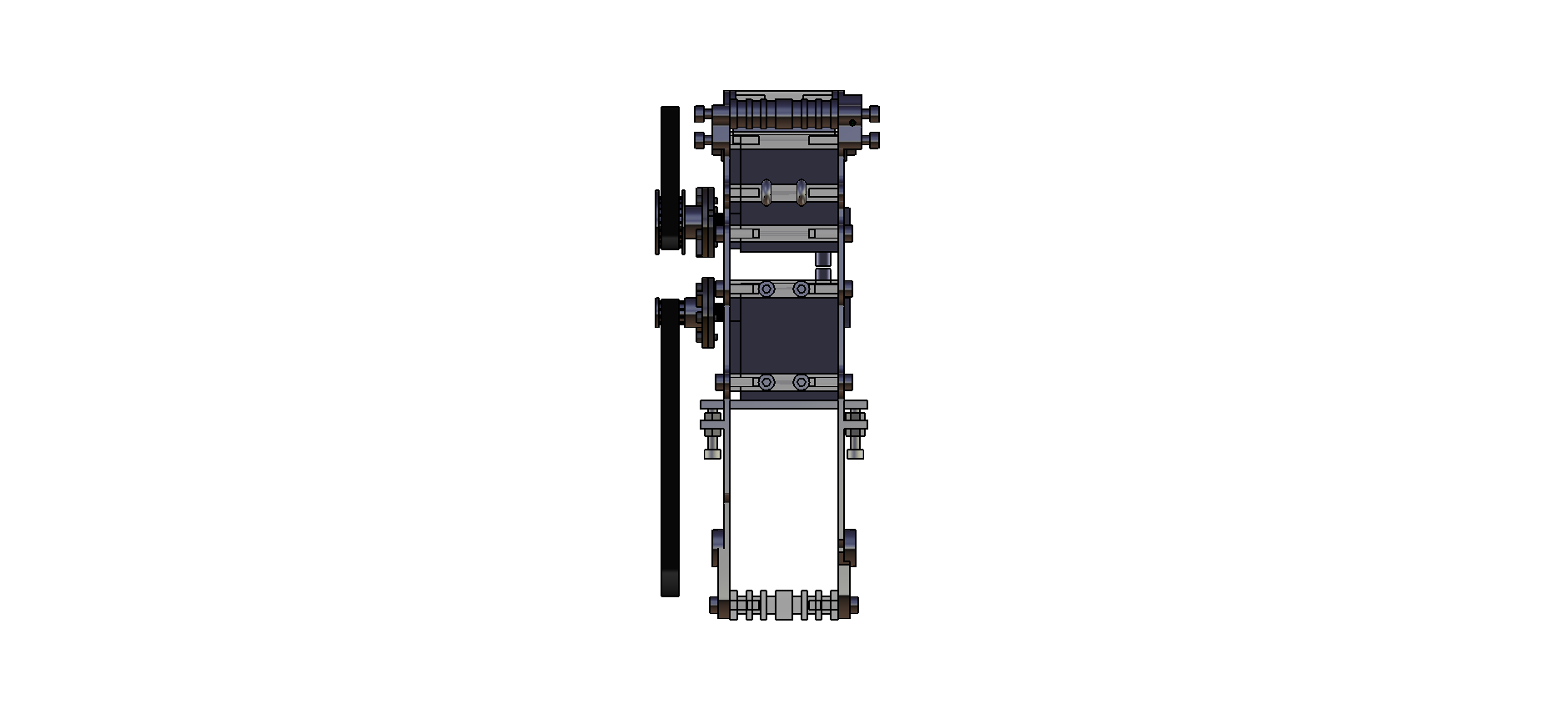 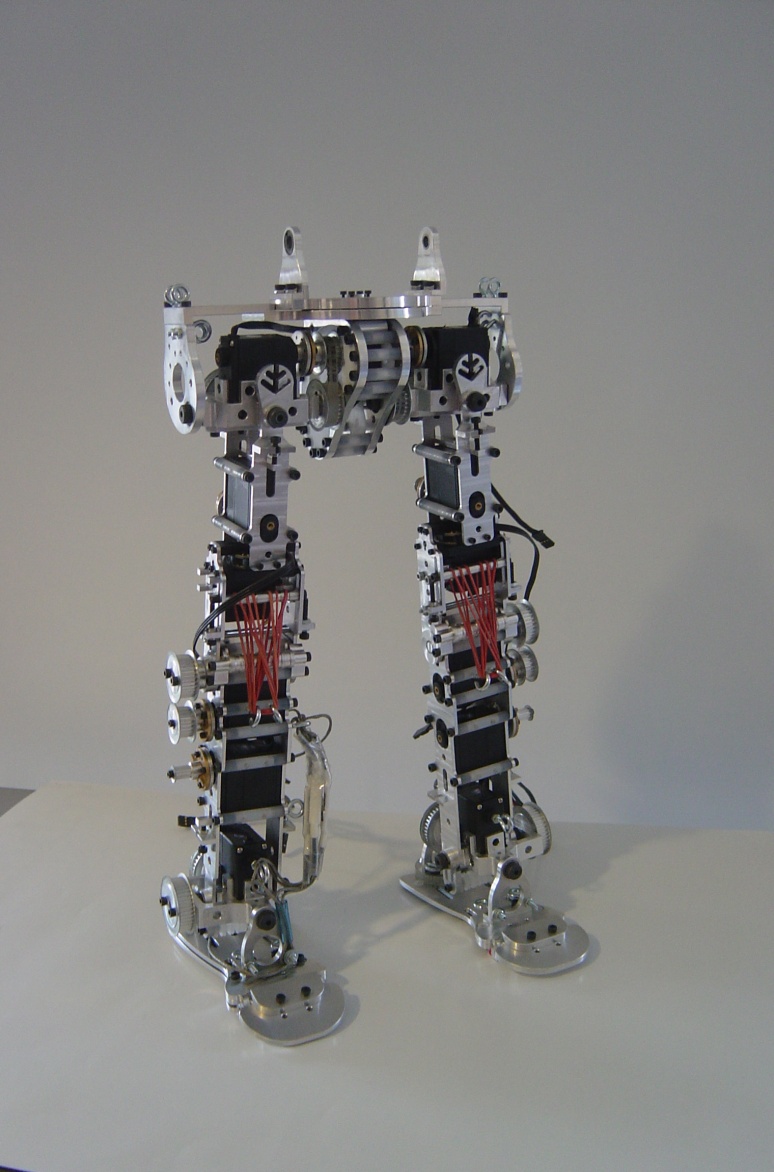 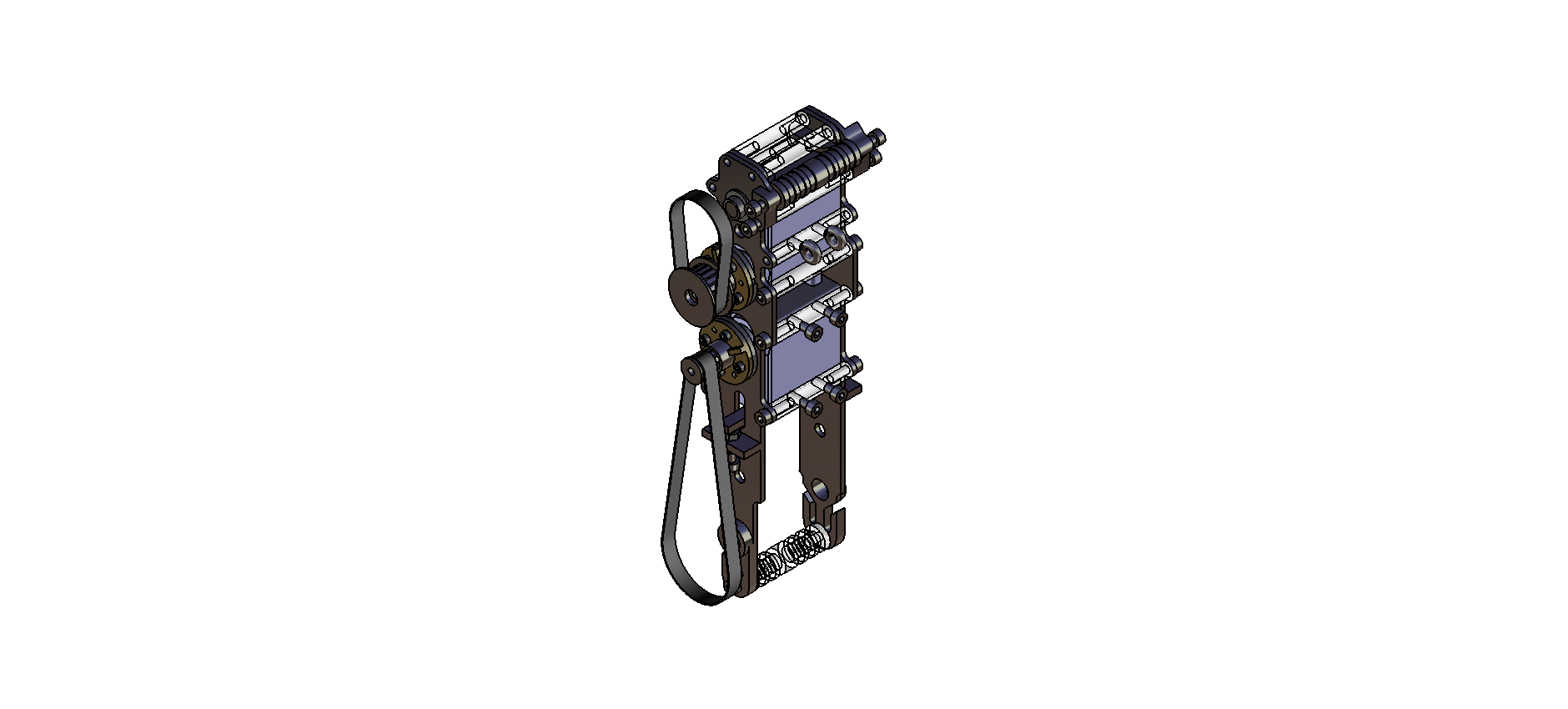 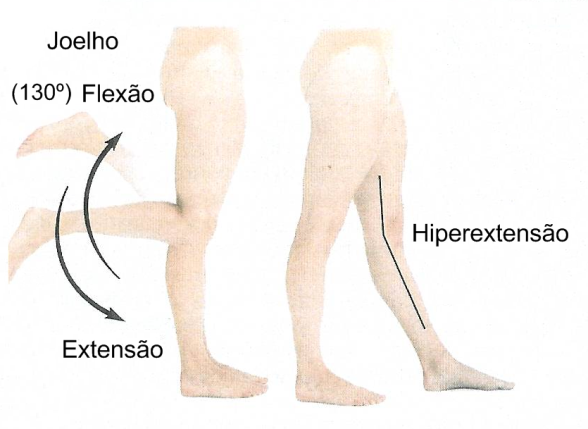 1- Introdução
2- Desenvolvimento da estrutura mecânica
3- Implementação da actuação passiva
4- Dimensionamento dos actuadores passivos
5- Resultados, conclusões e perspectivas futuras
DESENVOLVIMENTO DA ESTRUTURA MECÂNICA
Estrutura Híbrida de Locomoção para um Robô Humanóide – Rémi Sabino 18/12/09
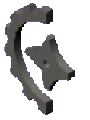 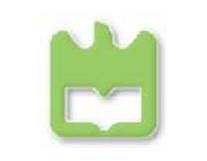 16
Desenhos da coxa (1 GDL)
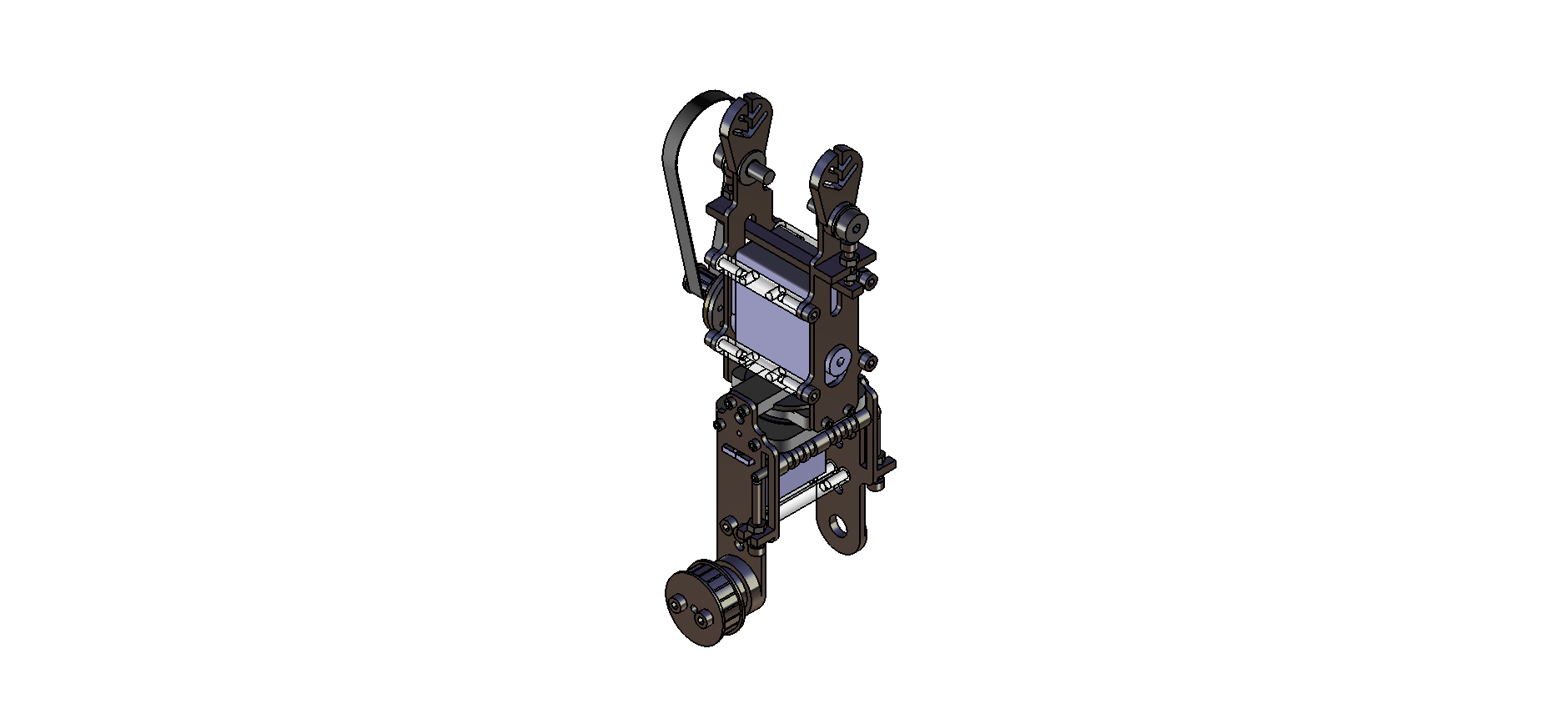 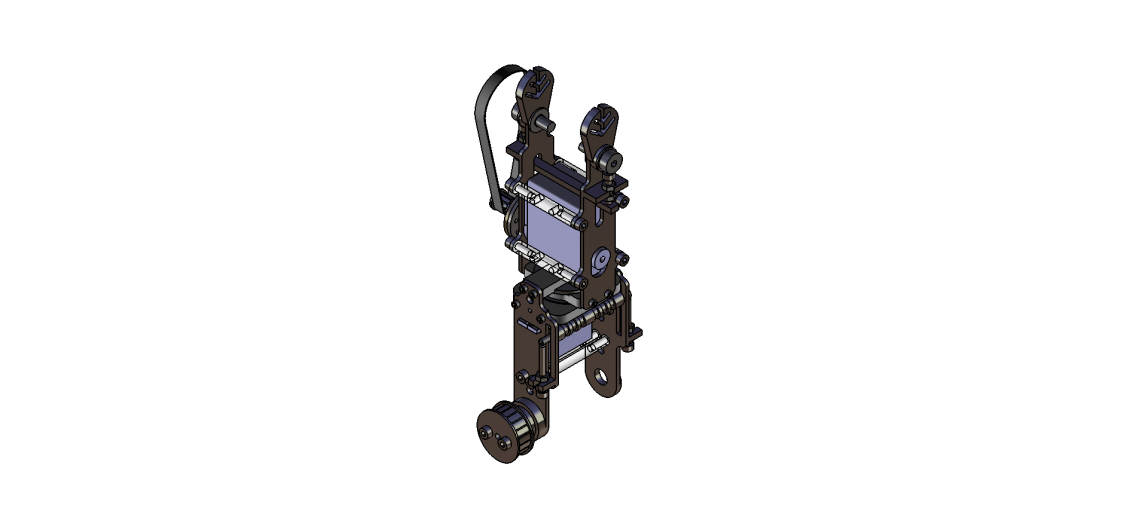 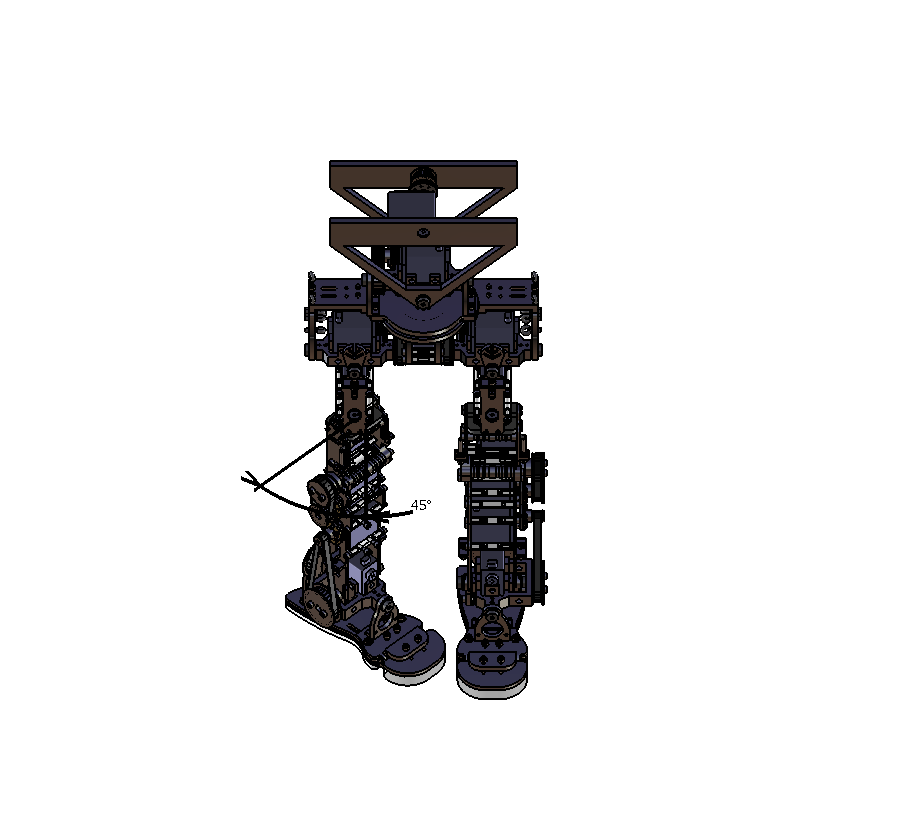 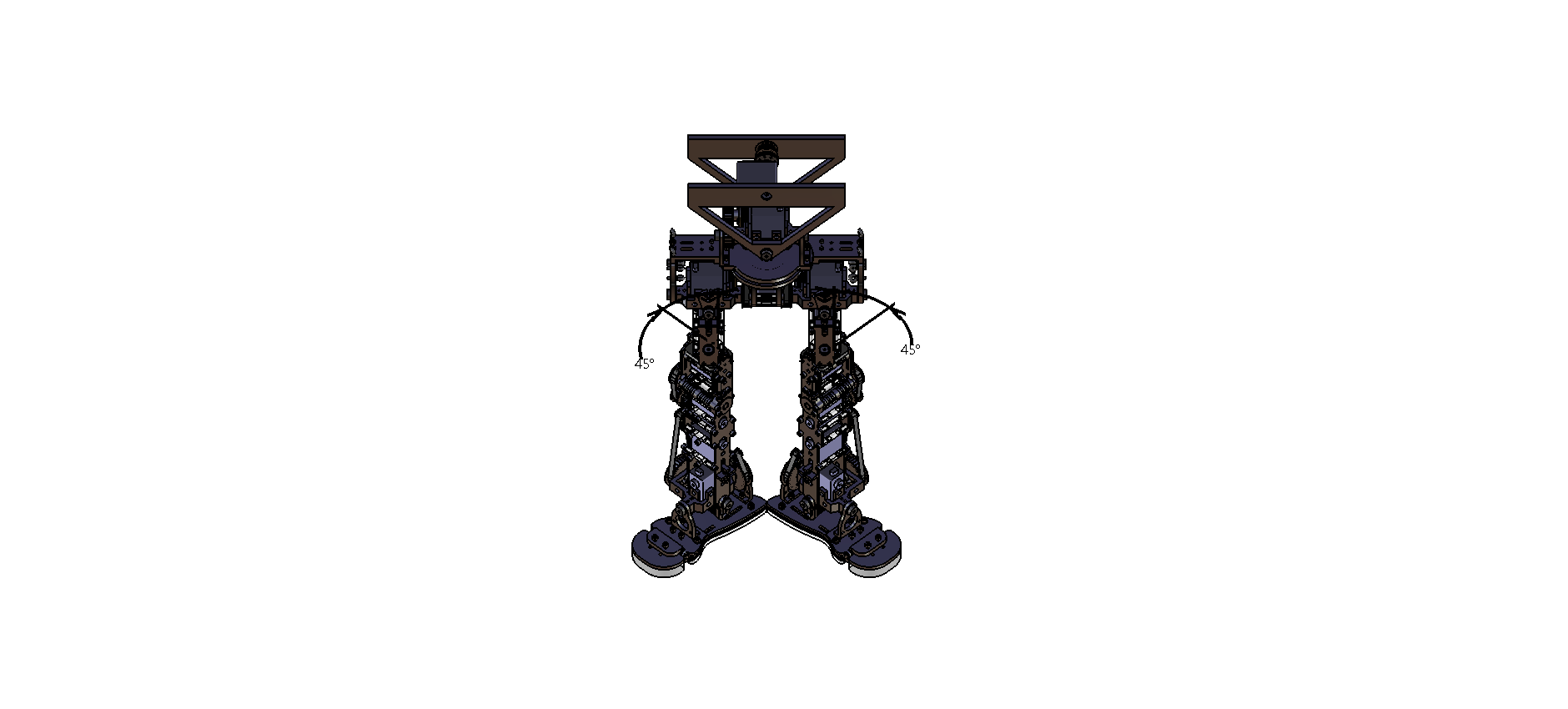 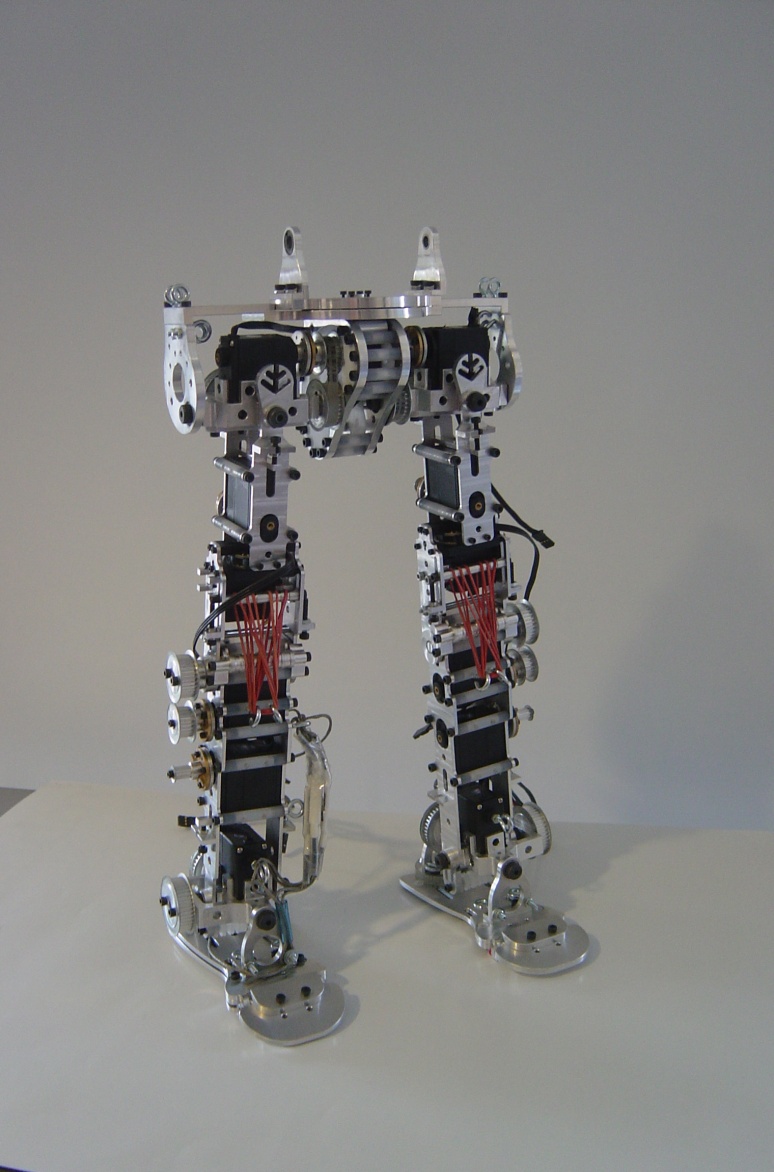 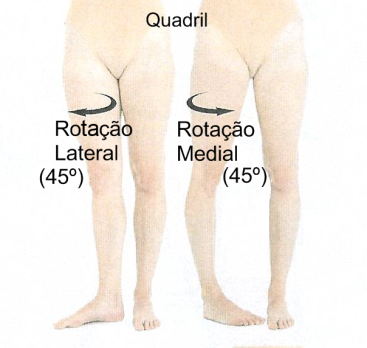 1- Introdução
2- Desenvolvimento da estrutura mecânica
3- Implementação da actuação passiva
4- Dimensionamento dos actuadores passivos
5- Resultados, conclusões e perspectivas futuras
DESENVOLVIMENTO DA ESTRUTURA MECÂNICA
Estrutura Híbrida de Locomoção para um Robô Humanóide – Rémi Sabino 18/12/09
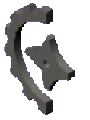 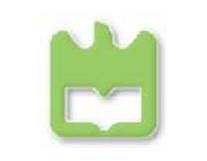 17
[Speaker Notes: A quebra que se pode ver a meio da coxa deve-se a colocação de um dos três graus de liberdade da junta esférica da anca neste local. Optou-se por esta colocação devido a falta de espaço no cimo da perna, na pélvis, dando a estrutura este aspecto e um movimento menos vulgar não perdendo por isso as propriedades da junta da anca.]
Desenhos da anca (2x2 + 1 GDL’s)
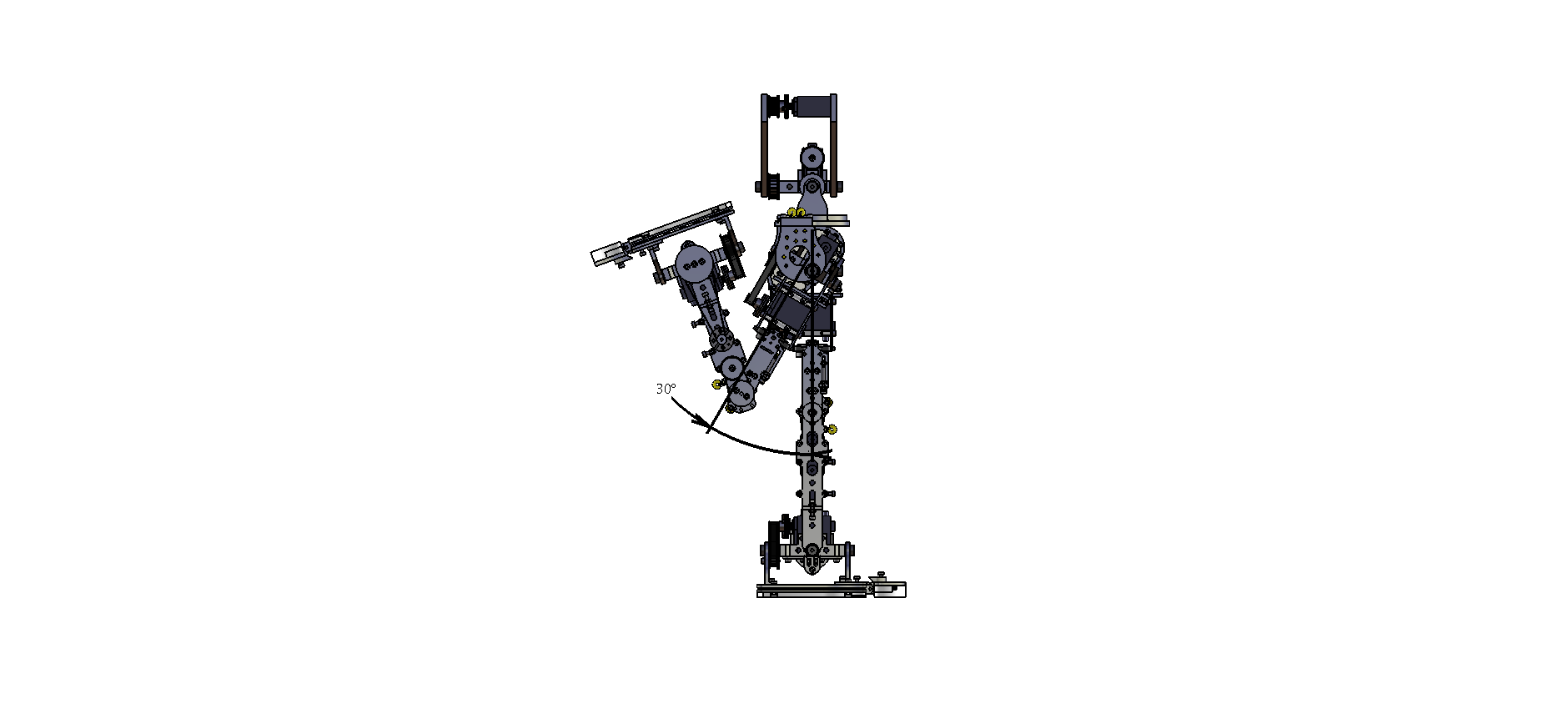 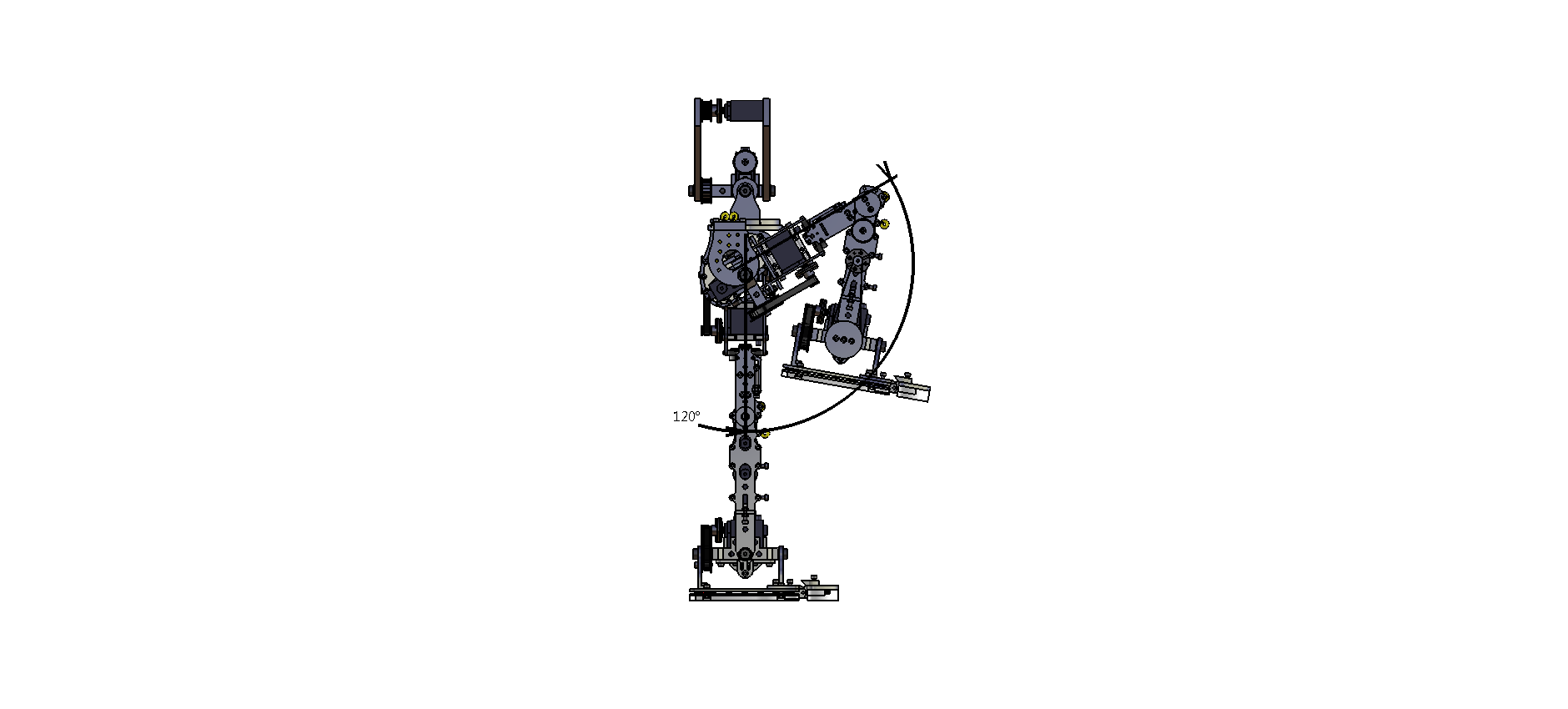 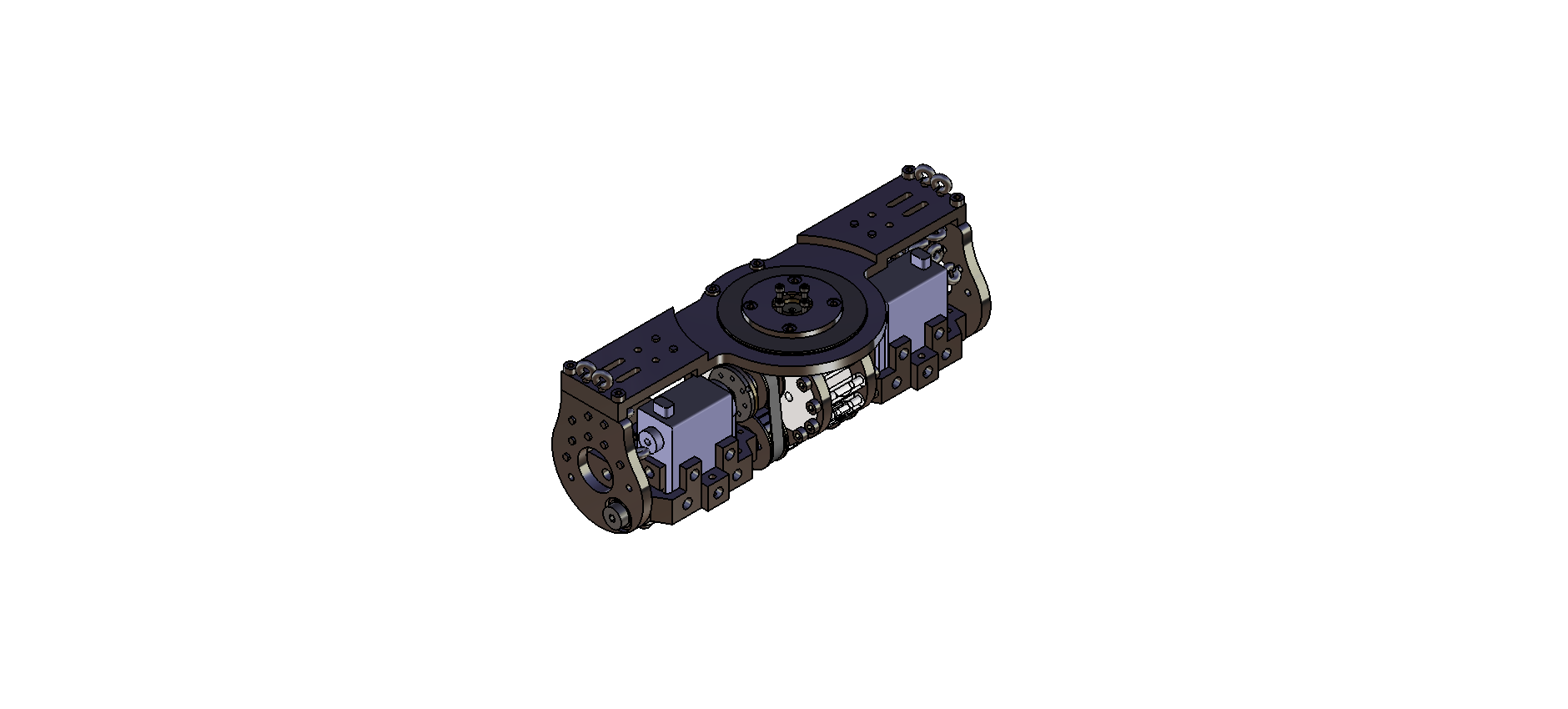 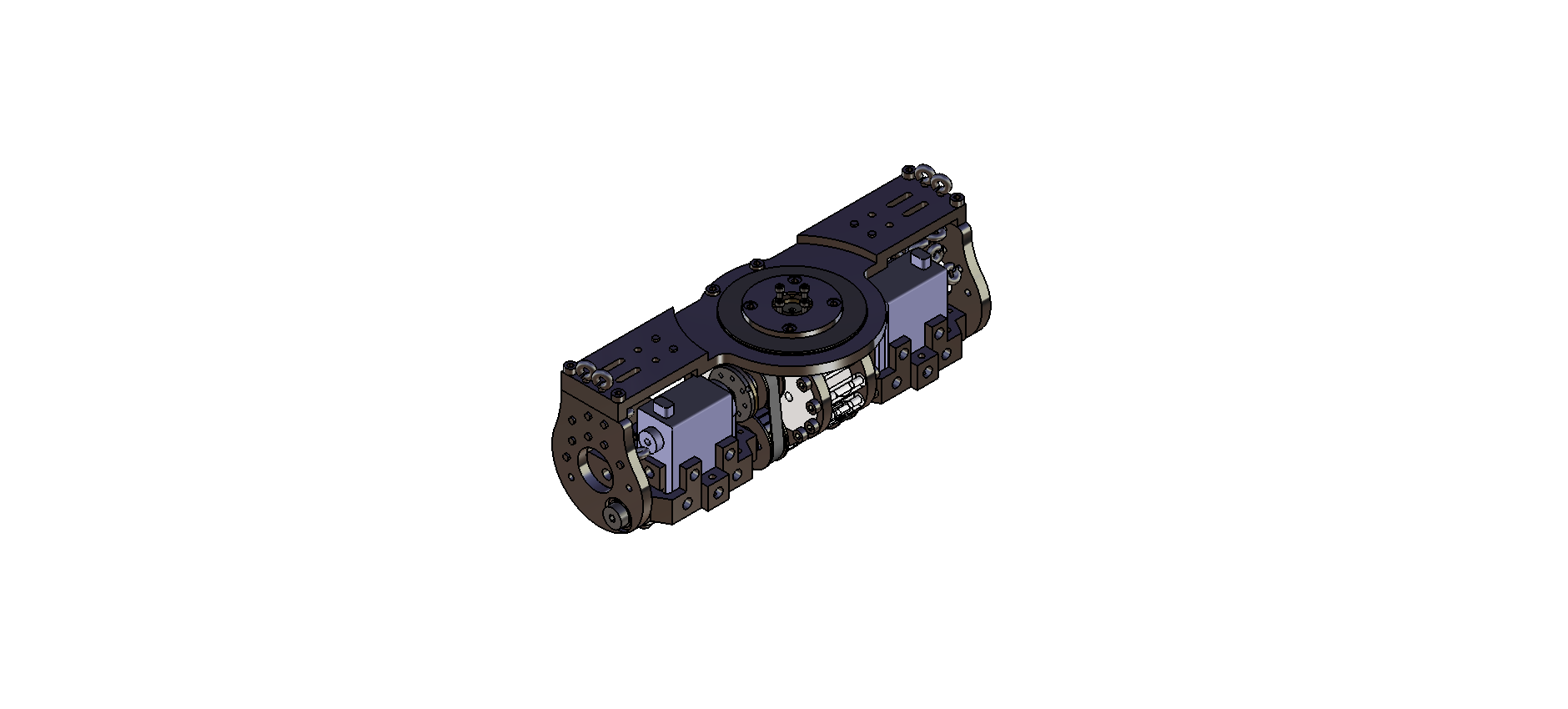 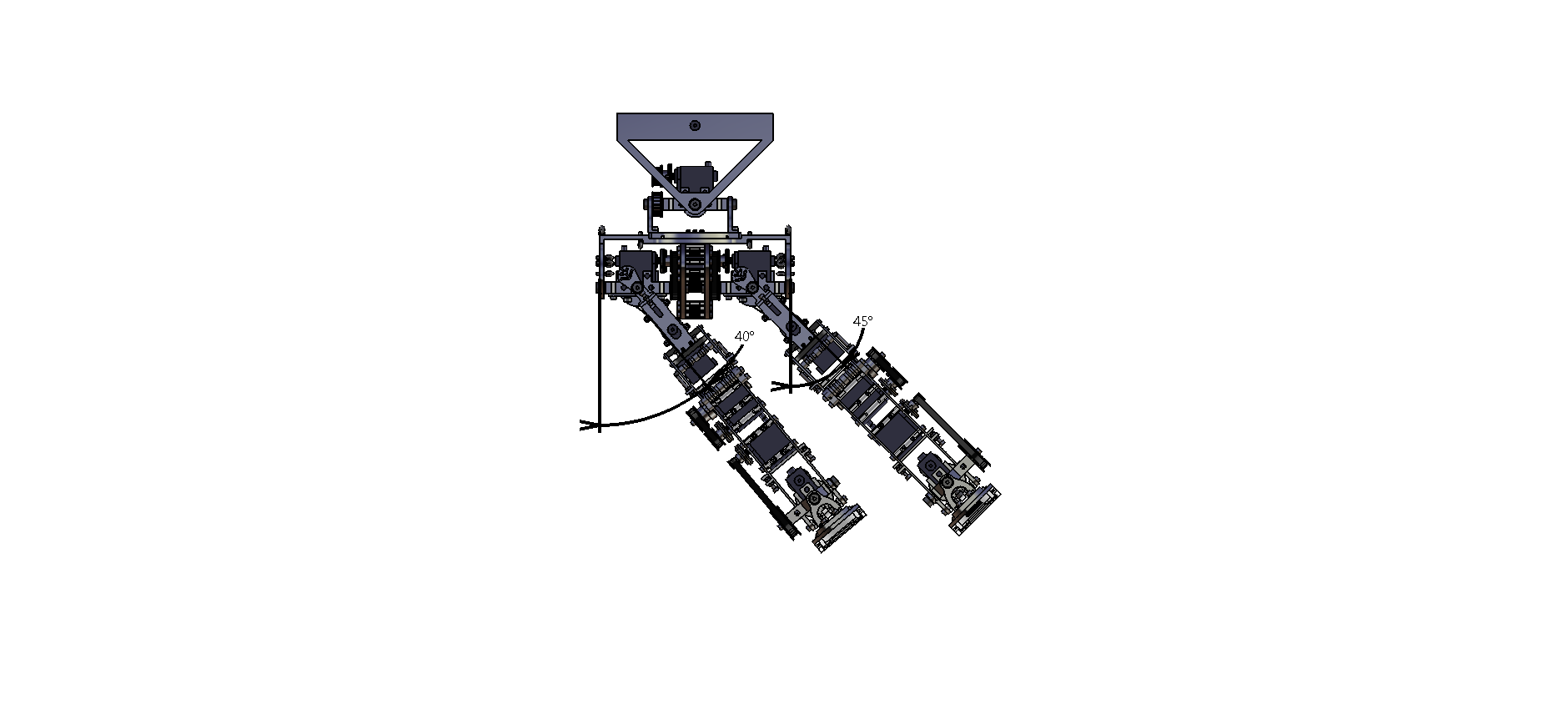 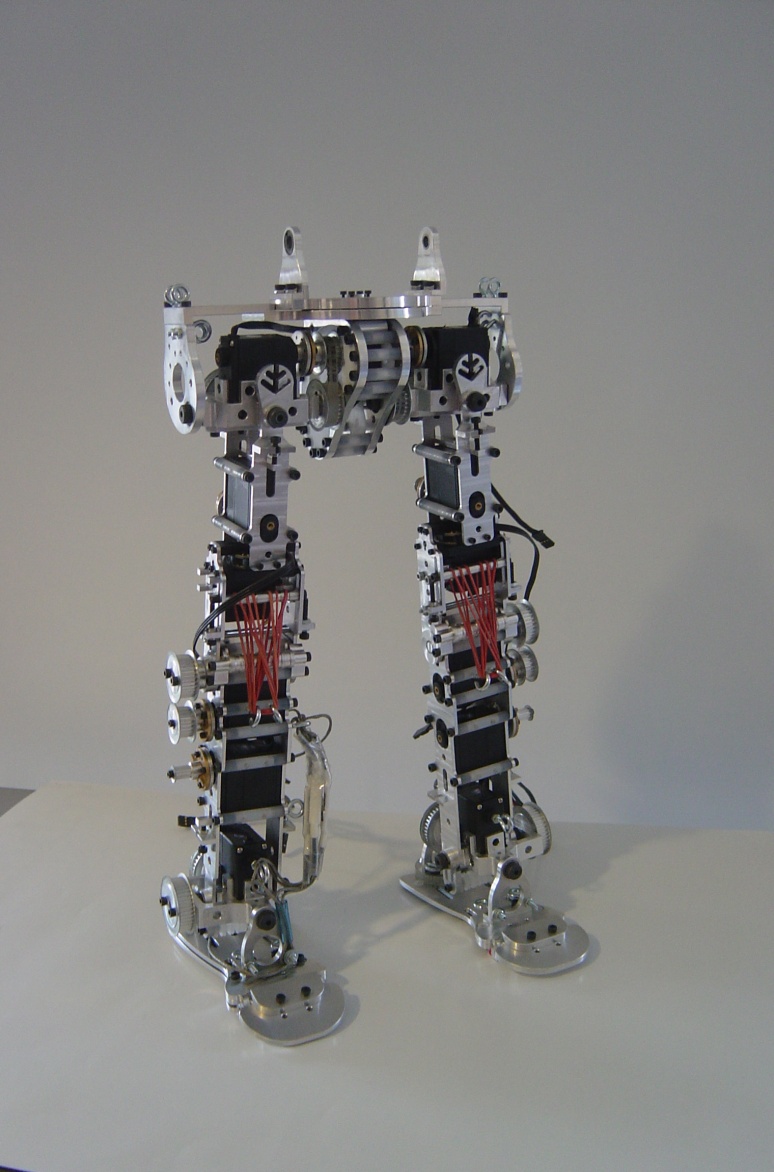 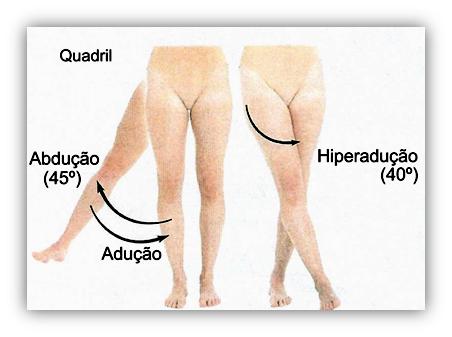 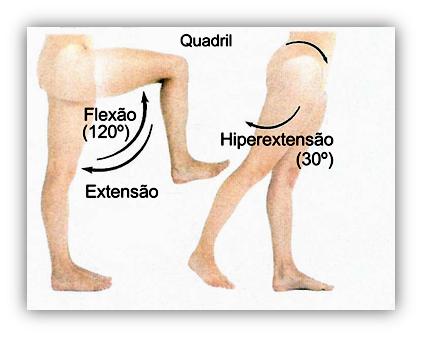 1- Introdução
2- Desenvolvimento da estrutura mecânica
3- Implementação da actuação passiva
4- Dimensionamento dos actuadores passivos
5- Resultados, conclusões e perspectivas futuras
DESENVOLVIMENTO DA ESTRUTURA MECÂNICA
Estrutura Híbrida de Locomoção para um Robô Humanóide – Rémi Sabino 18/12/09
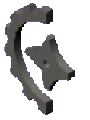 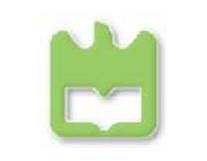 18
Desenhos do tronco (3 GDL's)
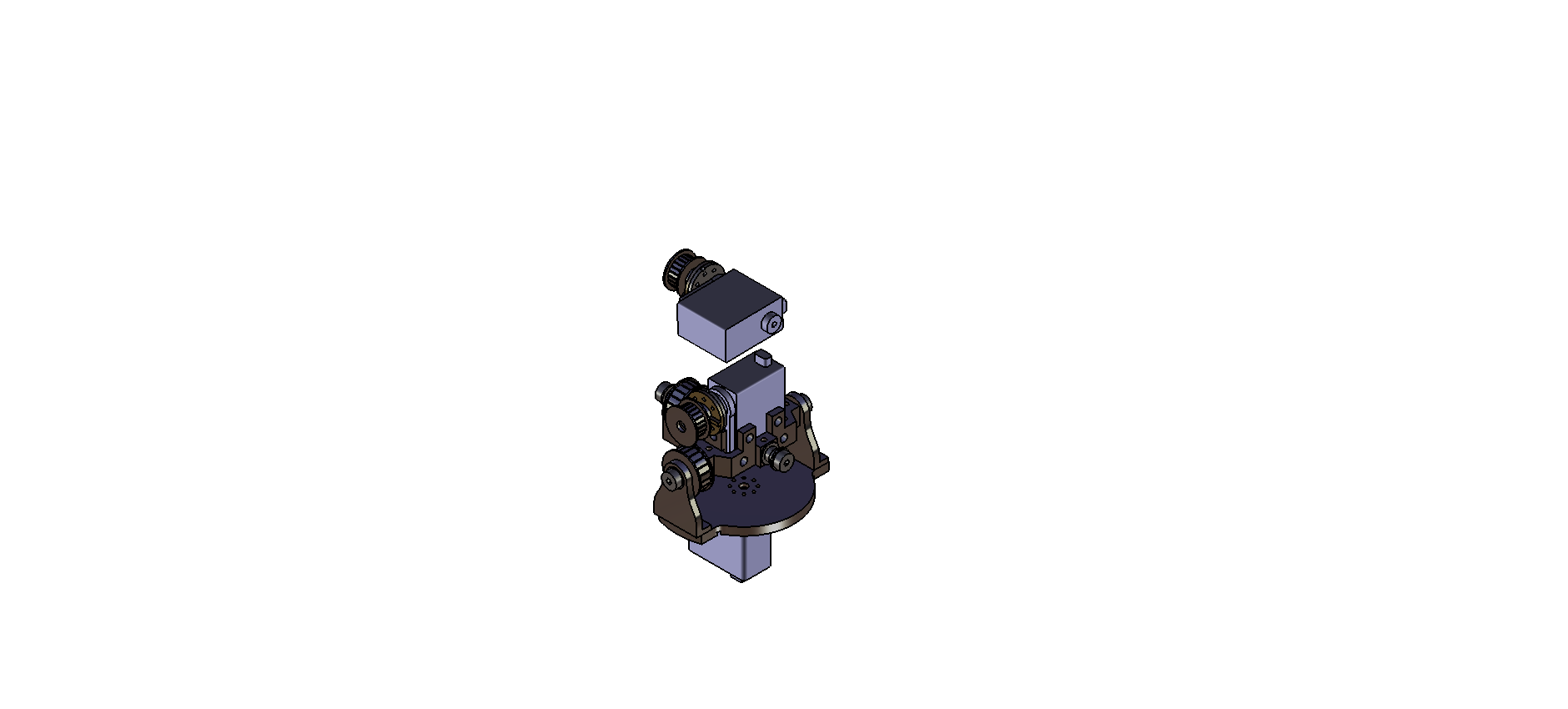 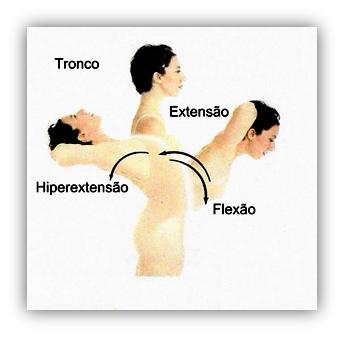 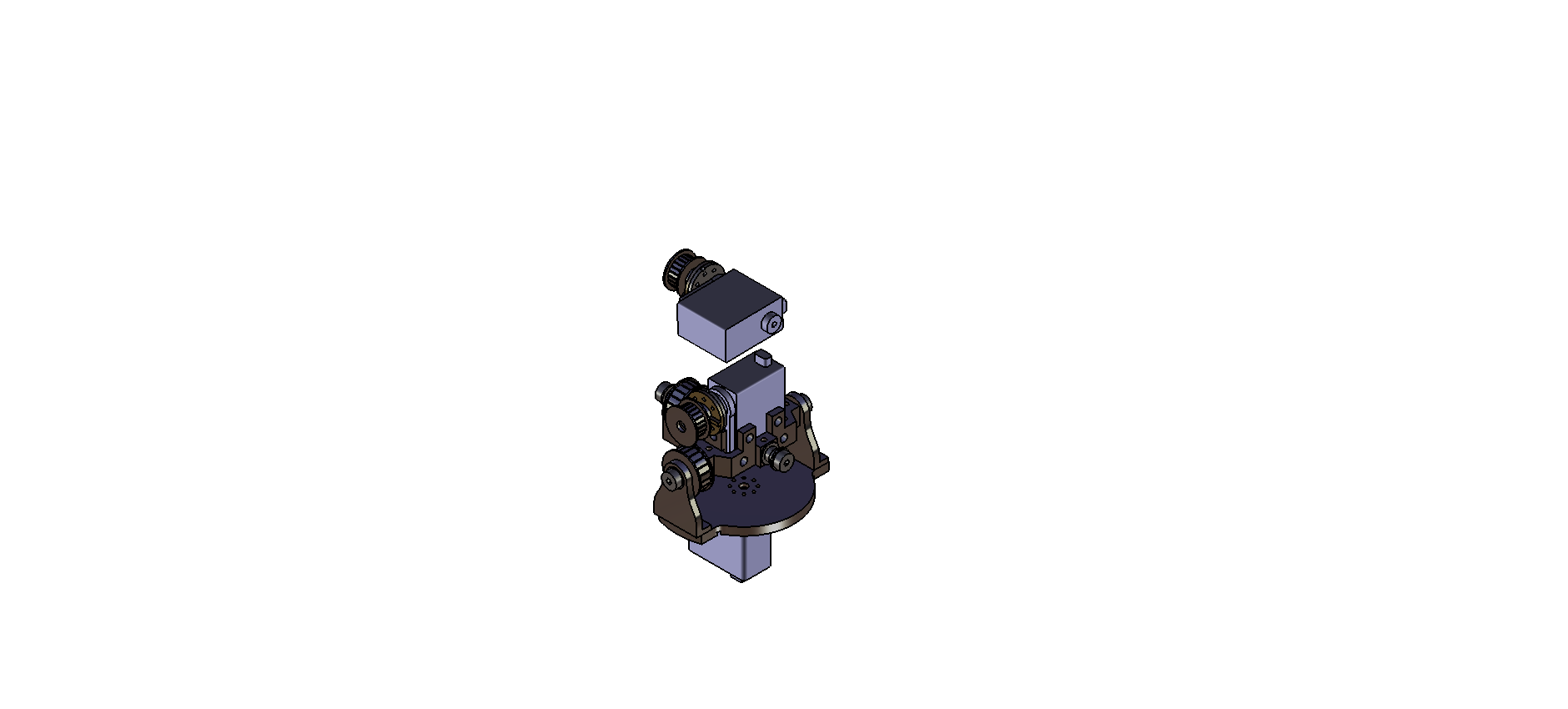 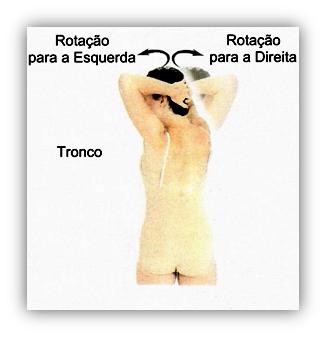 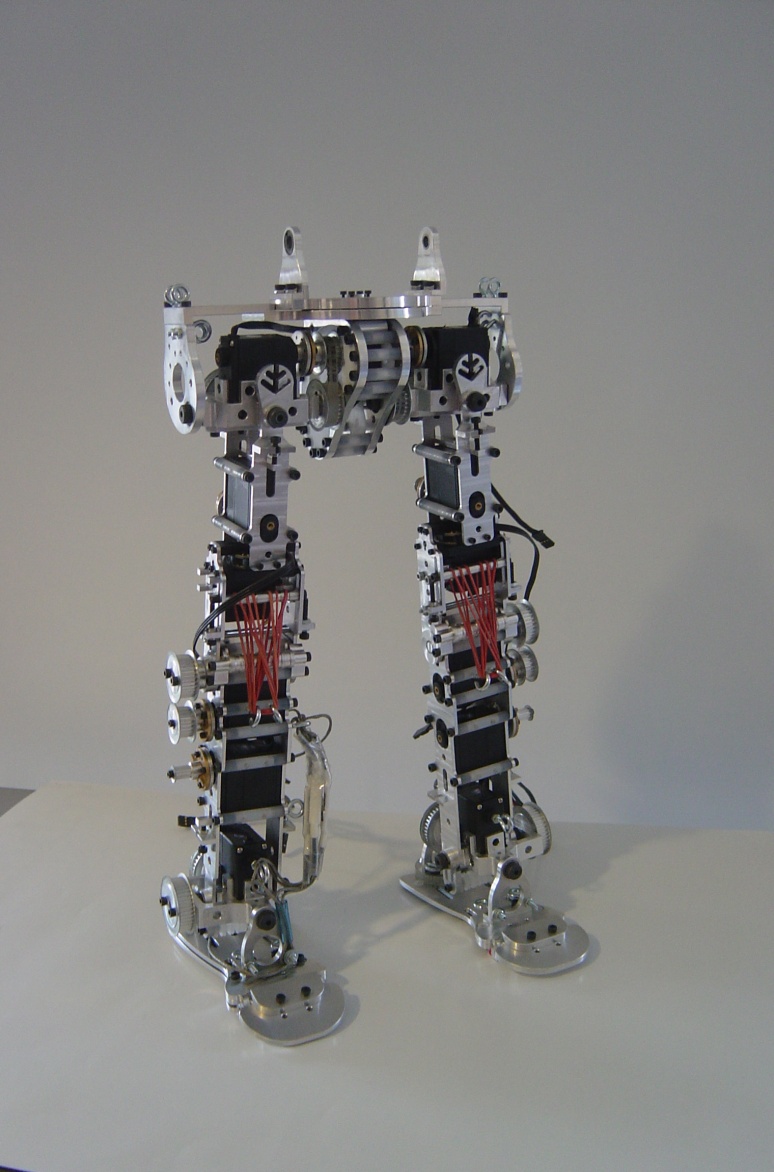 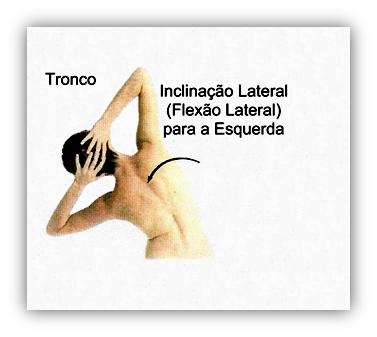 1- Introdução
2- Desenvolvimento da estrutura mecânica
3- Implementação da actuação passiva
4- Dimensionamento dos actuadores passivos
5- Resultados, conclusões e perspectivas futuras
DESENVOLVIMENTO DA ESTRUTURA MECÂNICA
Estrutura Híbrida de Locomoção para um Robô Humanóide – Rémi Sabino 18/12/09
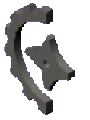 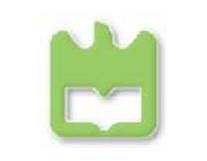 19
Desenhos das pernas, anca e tronco
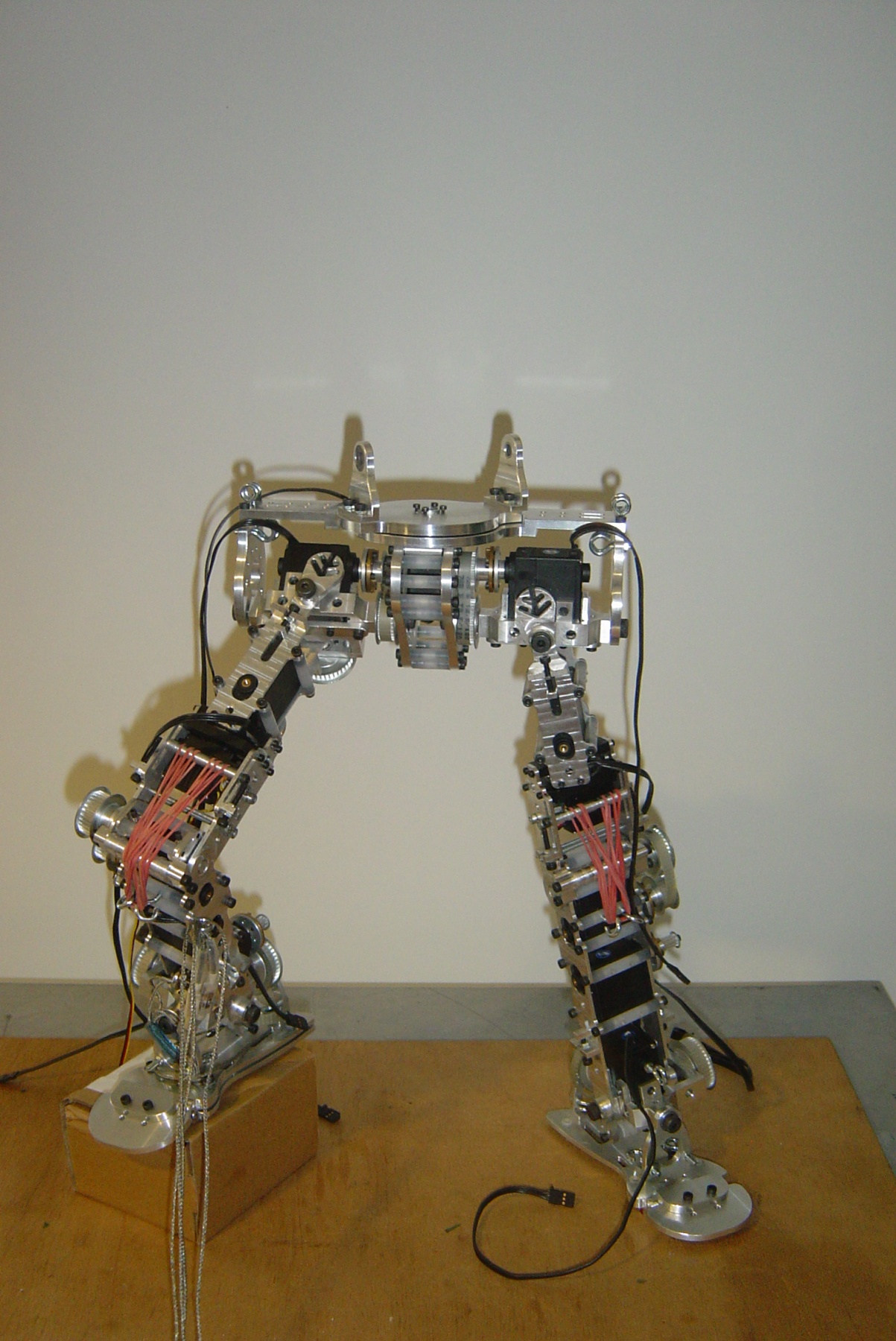 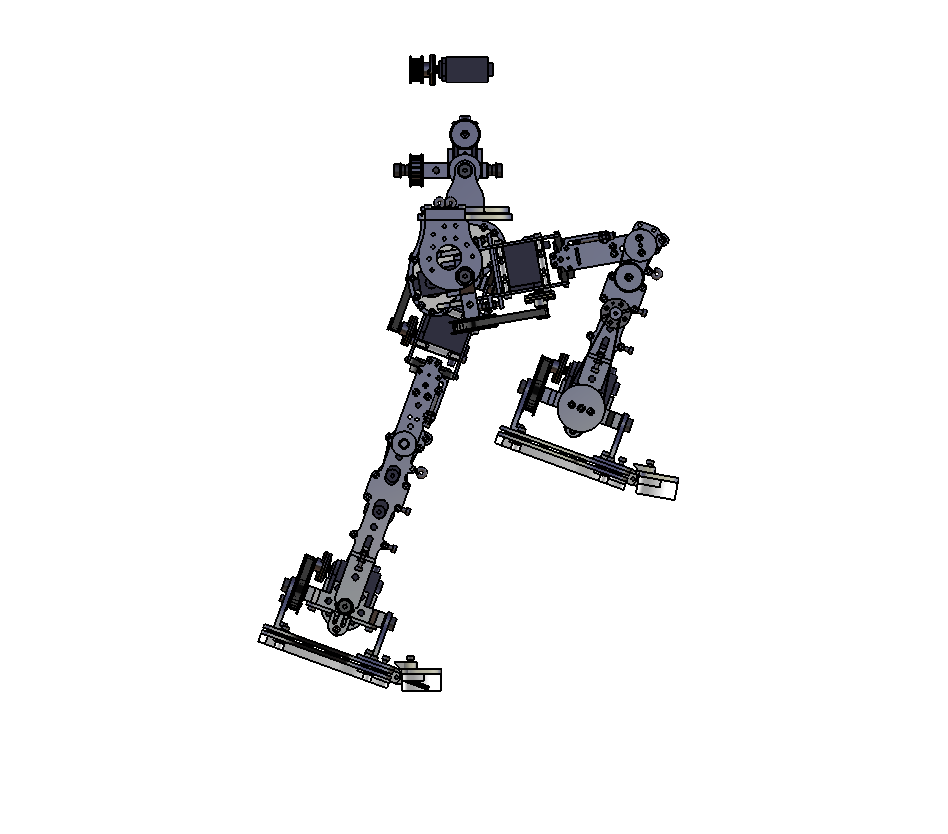 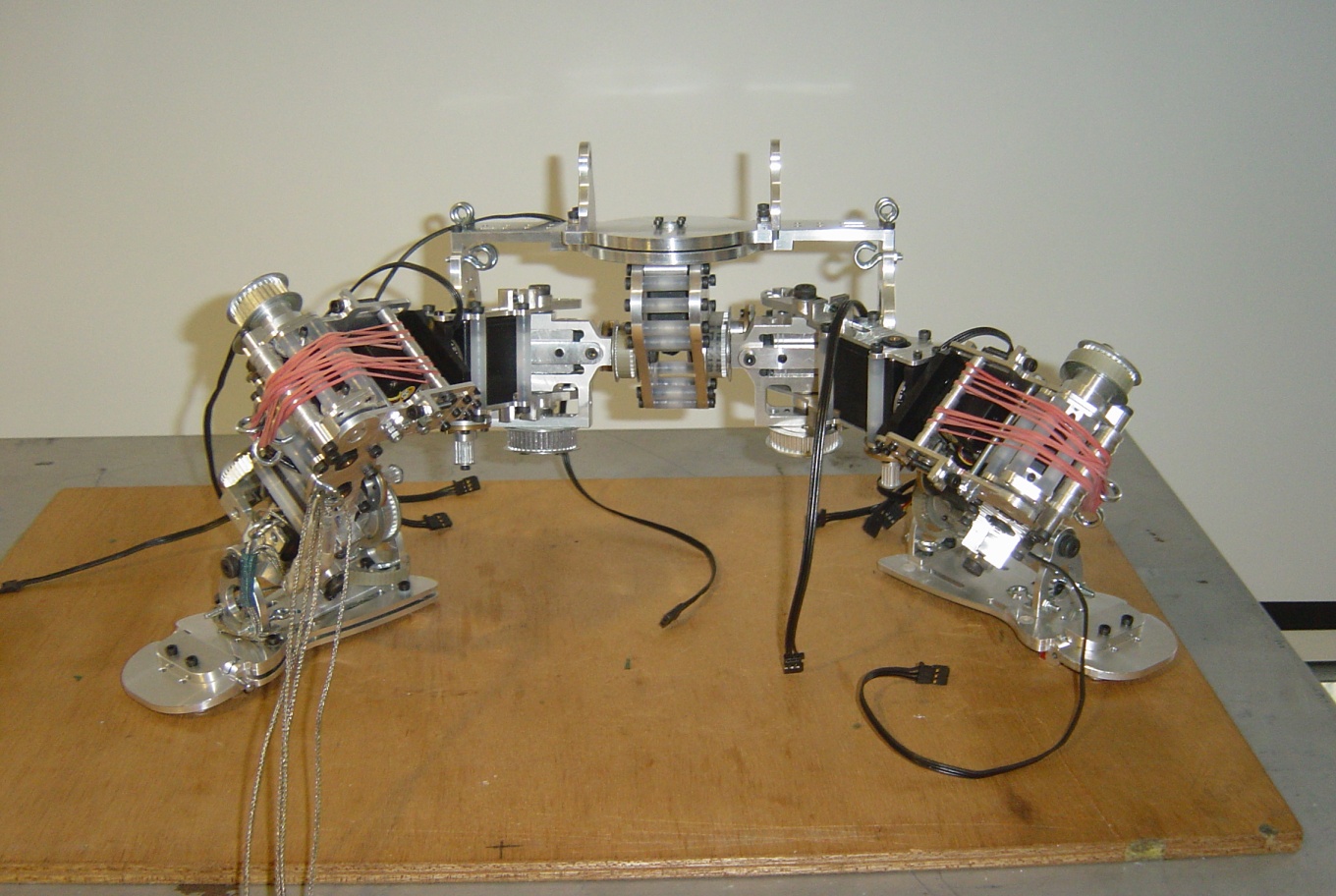 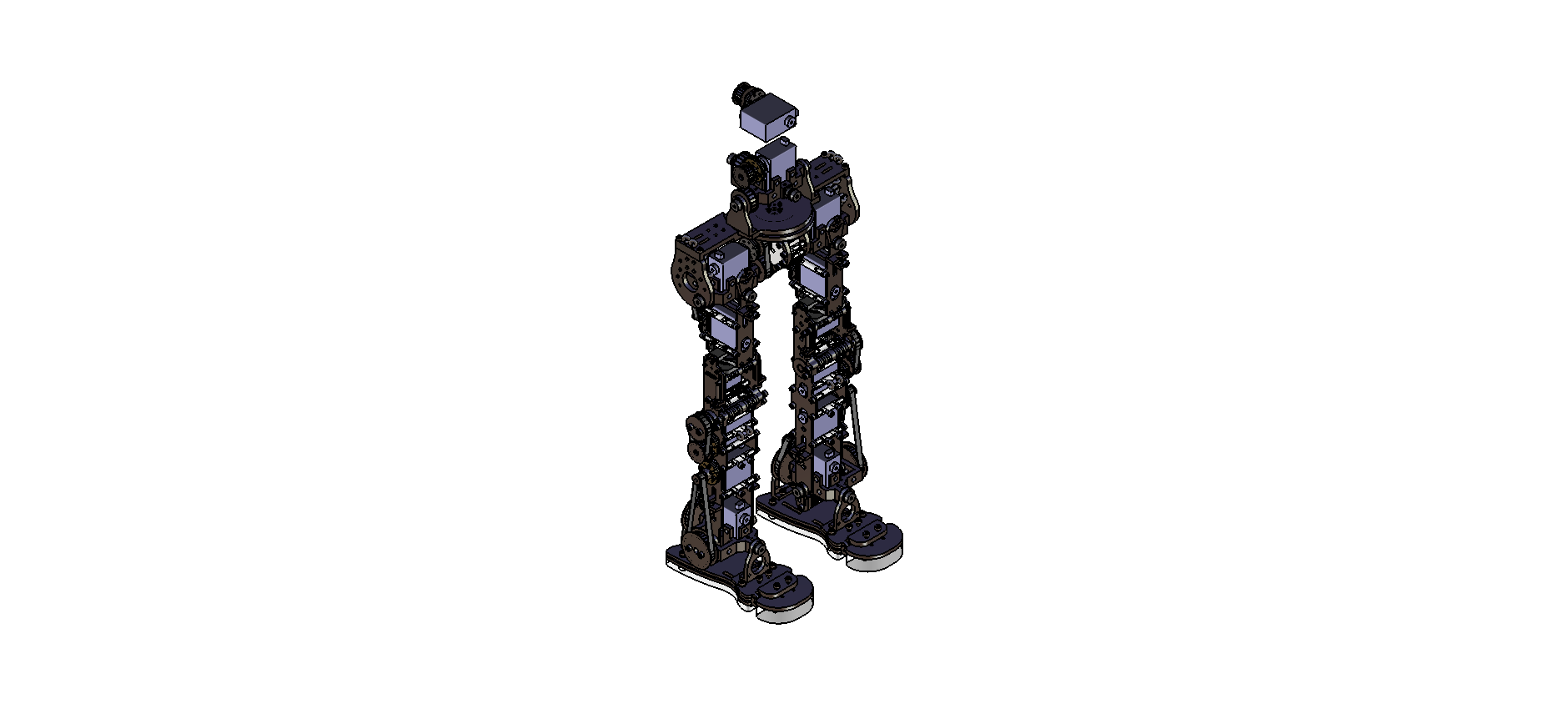 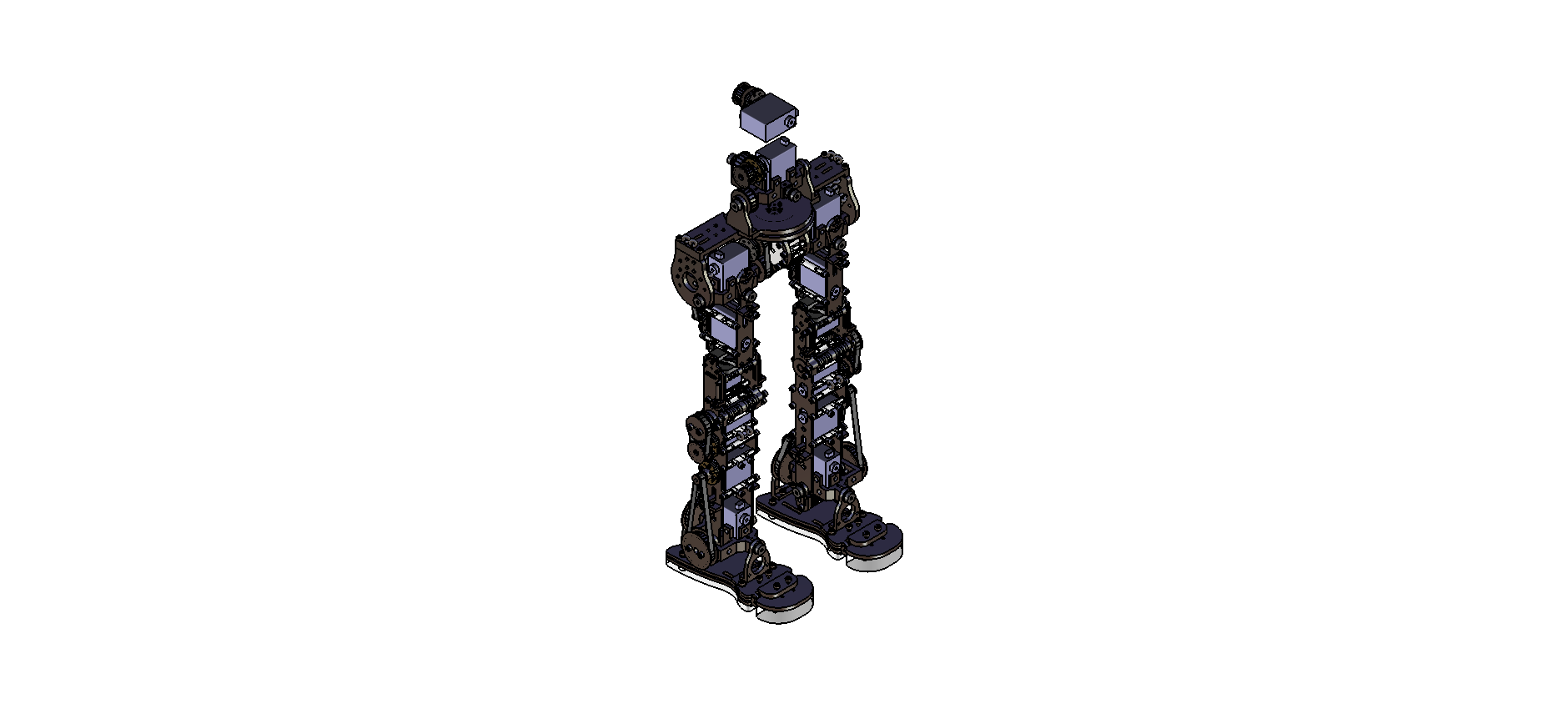 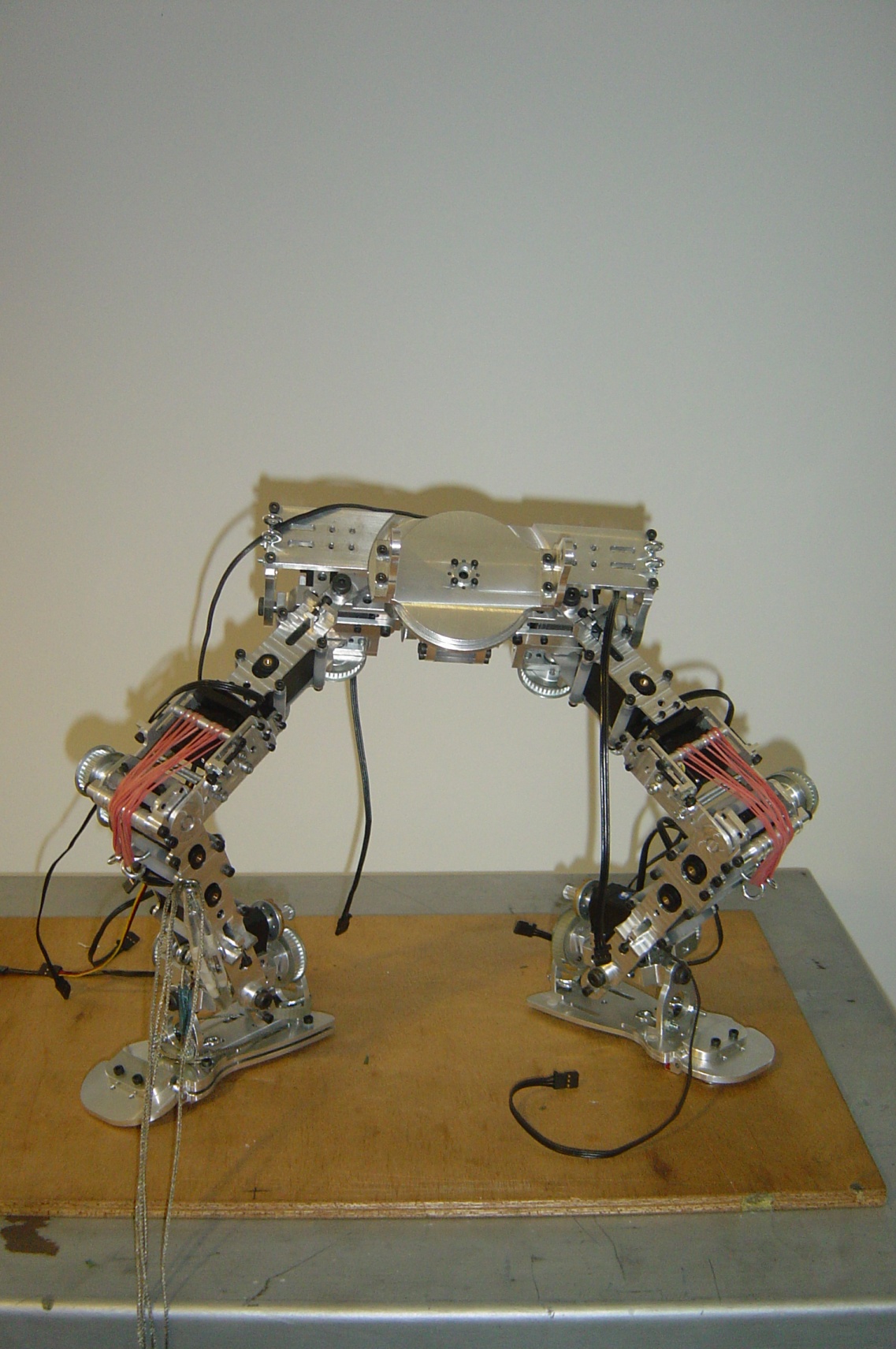 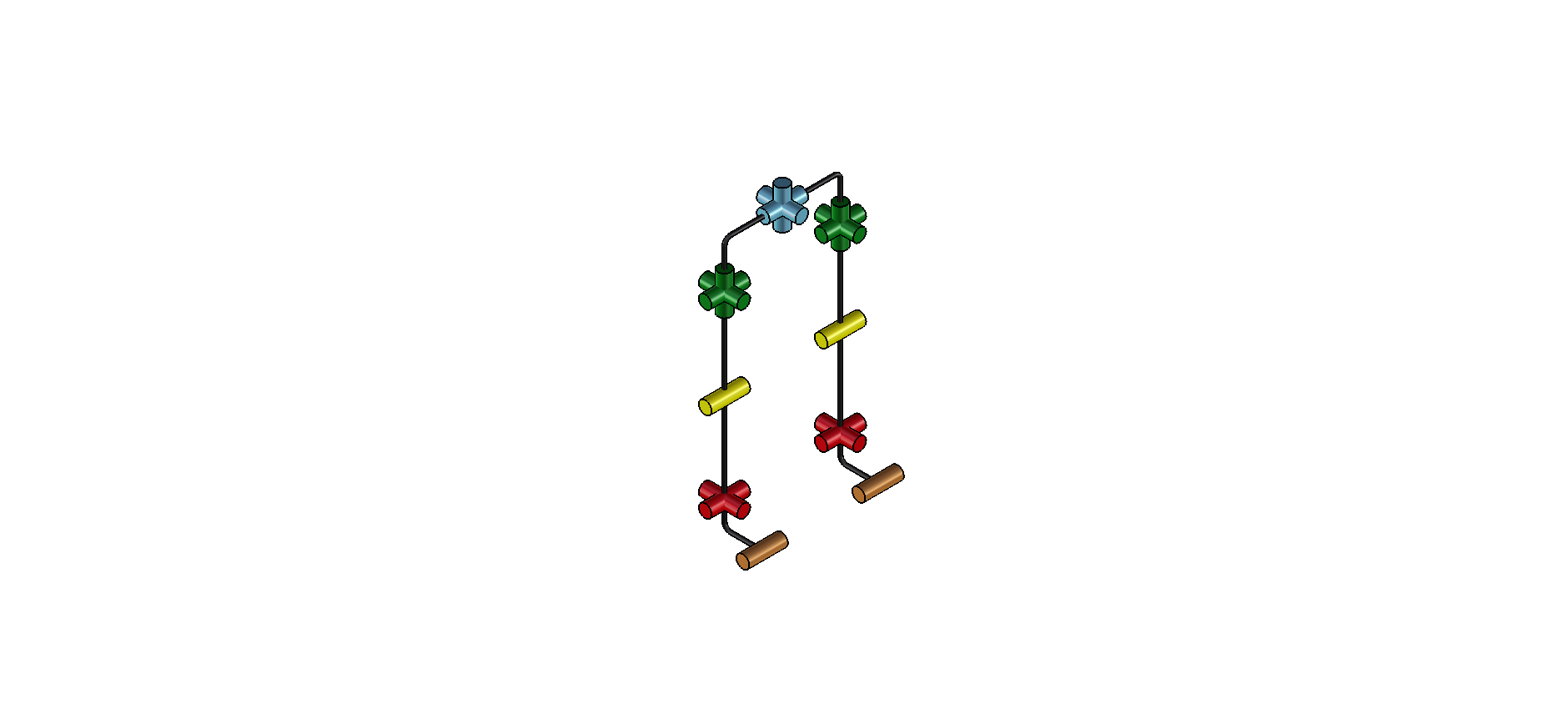 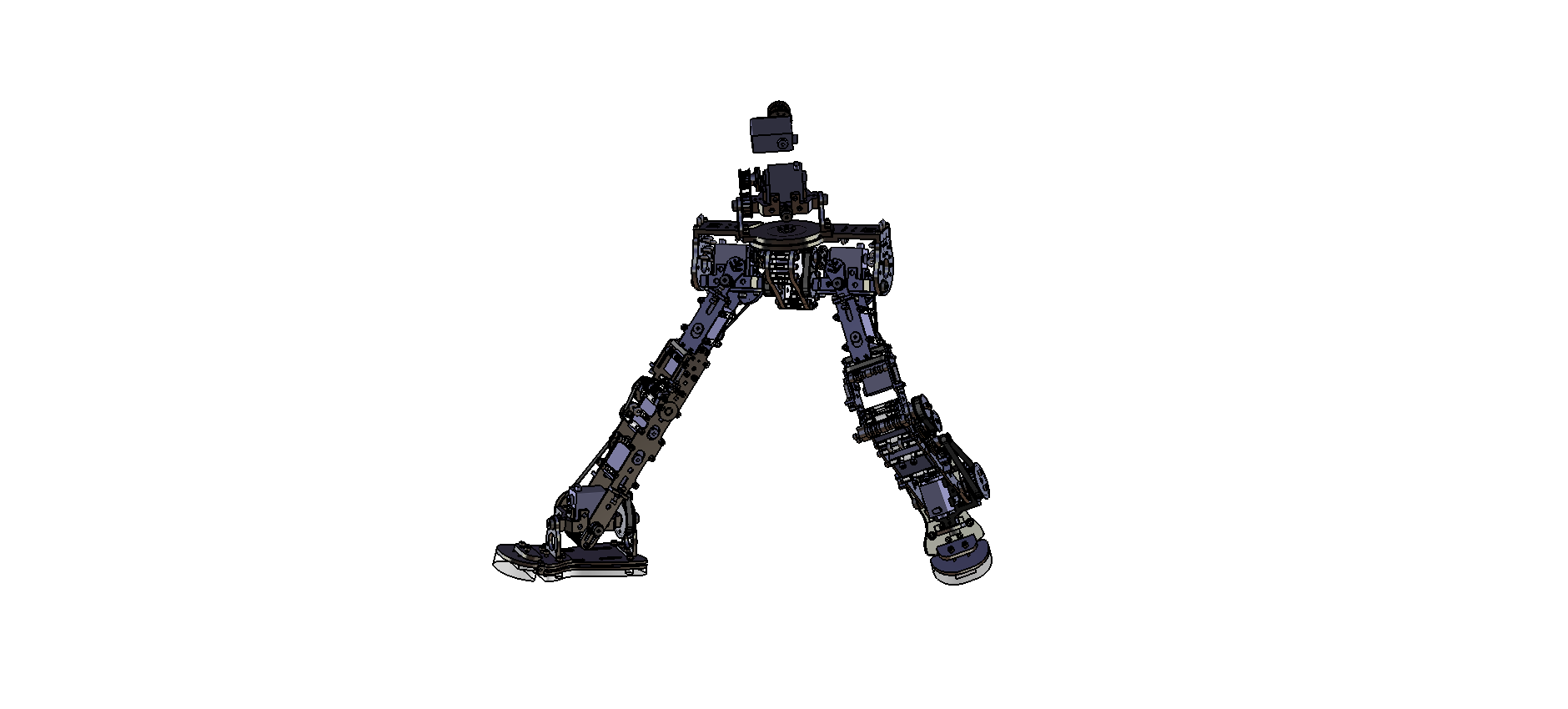 1- Introdução
2- Desenvolvimento da estrutura mecânica
3- Implementação da actuação passiva
4- Dimensionamento dos actuadores passivos
5- Resultados, conclusões e perspectivas futuras
DESENVOLVIMENTO DA ESTRUTURA MECÂNICA
Estrutura Híbrida de Locomoção para um Robô Humanóide – Rémi Sabino 18/12/09
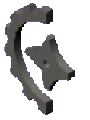 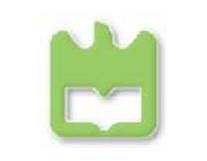 20
[Speaker Notes: Total de 15GDL’s]
Dimensões da estrutura
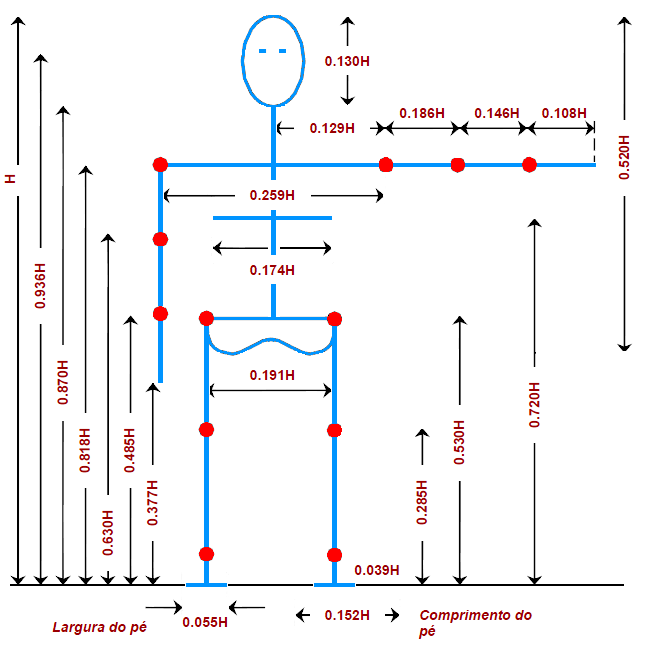 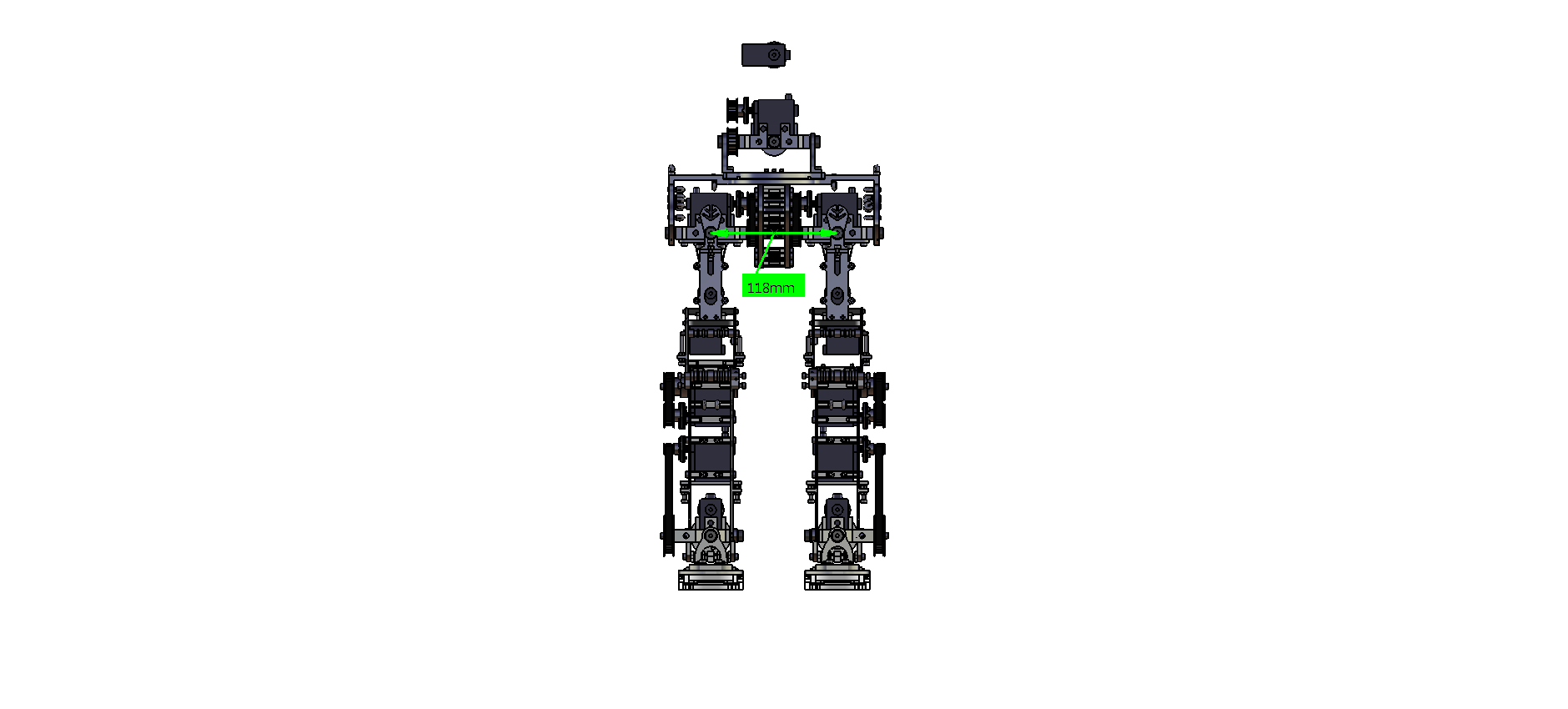 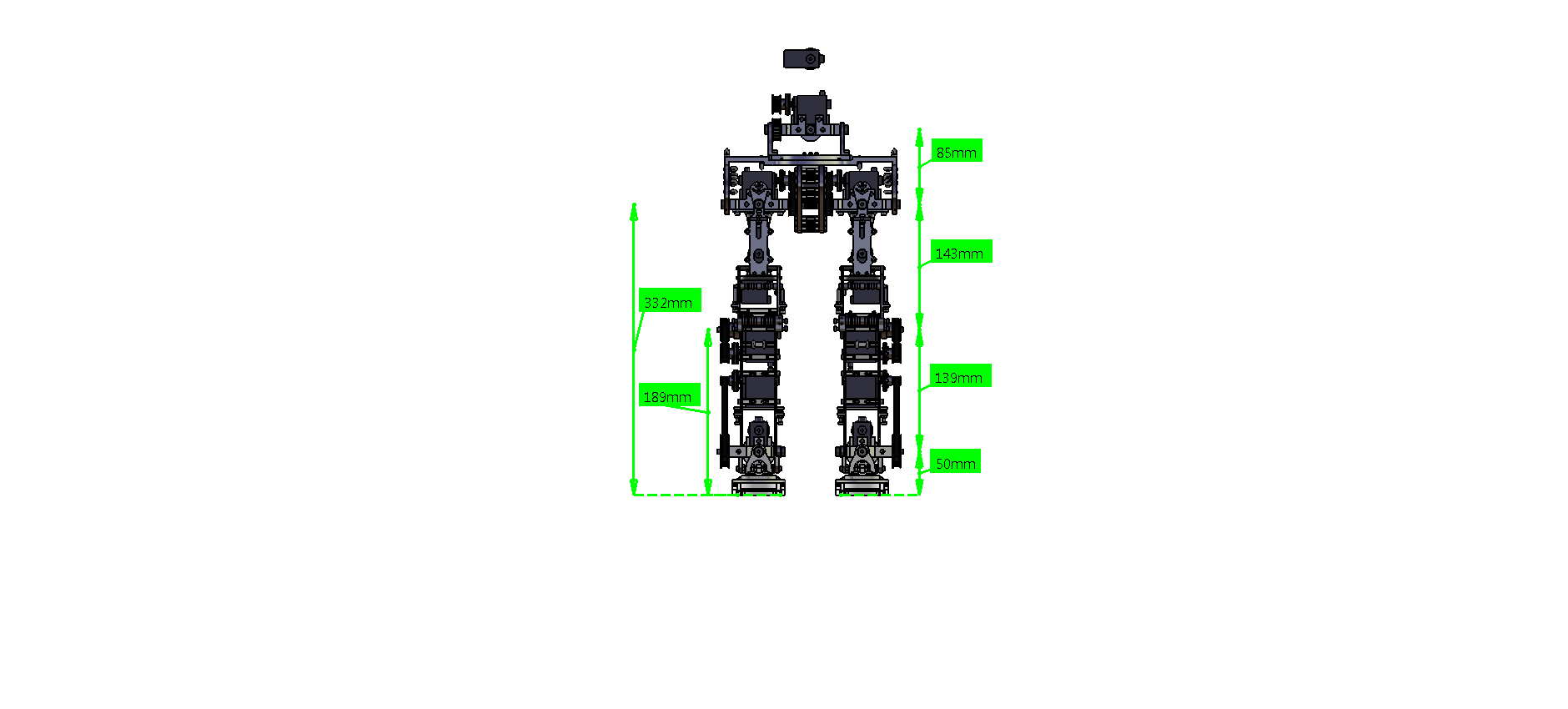 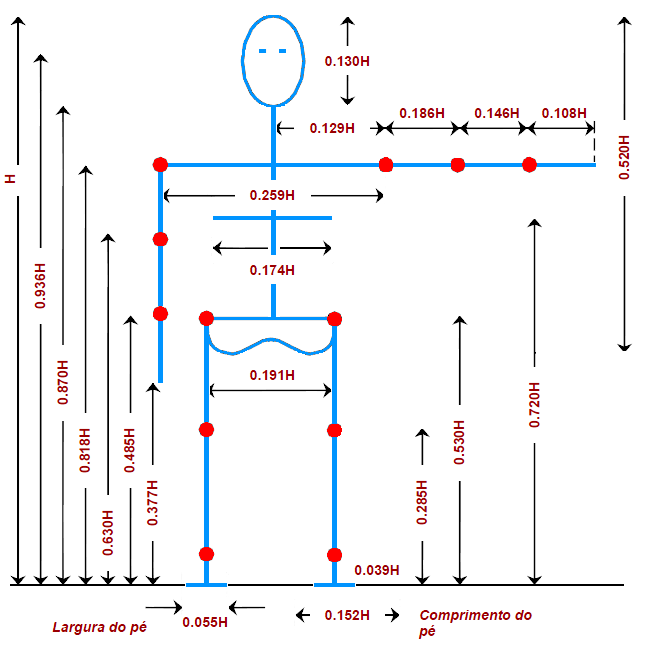 1- Introdução
2- Desenvolvimento da estrutura mecânica
3- Implementação da actuação passiva
4- Dimensionamento dos actuadores passivos
5- Resultados, conclusões e perspectivas futuras
DESENVOLVIMENTO DA ESTRUTURA MECÂNICA
Estrutura Híbrida de Locomoção para um Robô Humanóide – Rémi Sabino 18/12/09
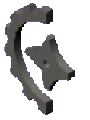 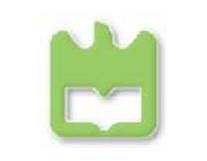 21
Ciclo de marcha
1- Introdução
2- Desenvolvimento da estrutura mecânica
3- Implementação da actuação passiva
4- Dimensionamento dos actuadores passivos
5- Resultados, conclusões e perspectivas futuras
DESENVOLVIMENTO DA ESTRUTURA MECÂNICA
Estrutura Híbrida de Locomoção para um Robô Humanóide – Rémi Sabino 18/12/09
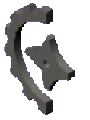 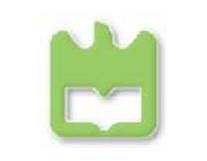 22
1- Introdução
2- Desenvolvimento da estrutura mecânica
3- Implementação da actuação passiva
4- Dimensionamento dos actuadores passivos
5- Resultados, conclusões e perspectivas futuras
3- Implementação da actuação passiva
Mestrado Integrado em Engenharia Mecânica
Universidade de Aveiro 2008/2009
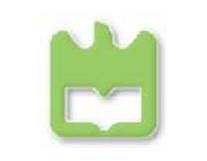 Estrutura Híbrida de Locomoção para um Robô Humanóide – Rémi Sabino 18/12/09
23
[Speaker Notes: Introdução – Estudo da arte / Biomecânica]
Vantagens na implementação de actuadores passivos
Minimizar os binários máximos
Melhor resposta dos actuadores activos
Diminuição do consumo
Aumento da eficiência de movimentos como a marcha
1- Introdução
2- Desenvolvimento da estrutura mecânica
3- Implementação da actuação passiva
4- Dimensionamento dos actuadores passivos
5- Resultados, conclusões e perspectivas futuras
IMPLEMENTAÇÃO DA ACTUAÇÃO PASSIVA
Estrutura Híbrida de Locomoção para um Robô Humanóide – Rémi Sabino 18/12/09
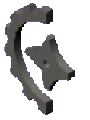 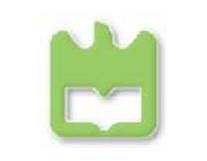 24
[Speaker Notes: Criação de um simulador em Simulink
Demonstrar minimização do binário máximo
Determinar o valor da constante de elasticidade para cada actuador passivo]
Pontos de fixação
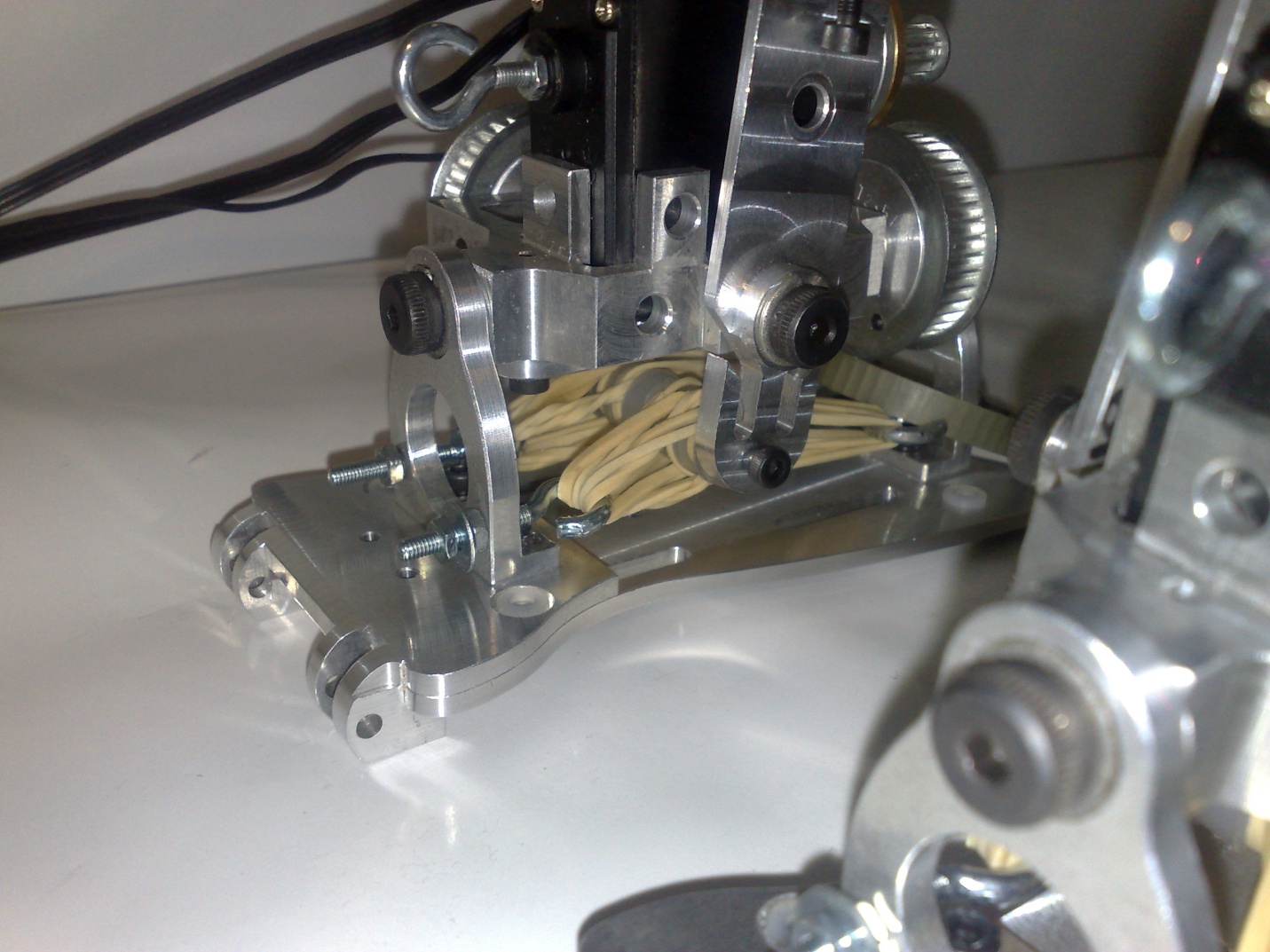 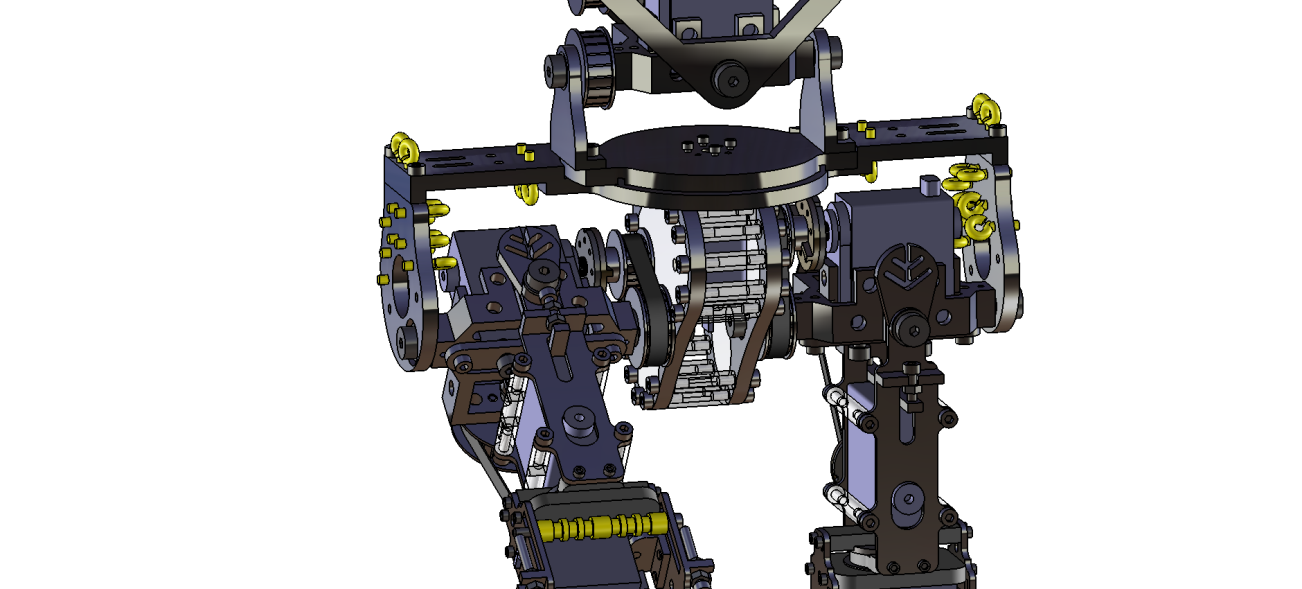 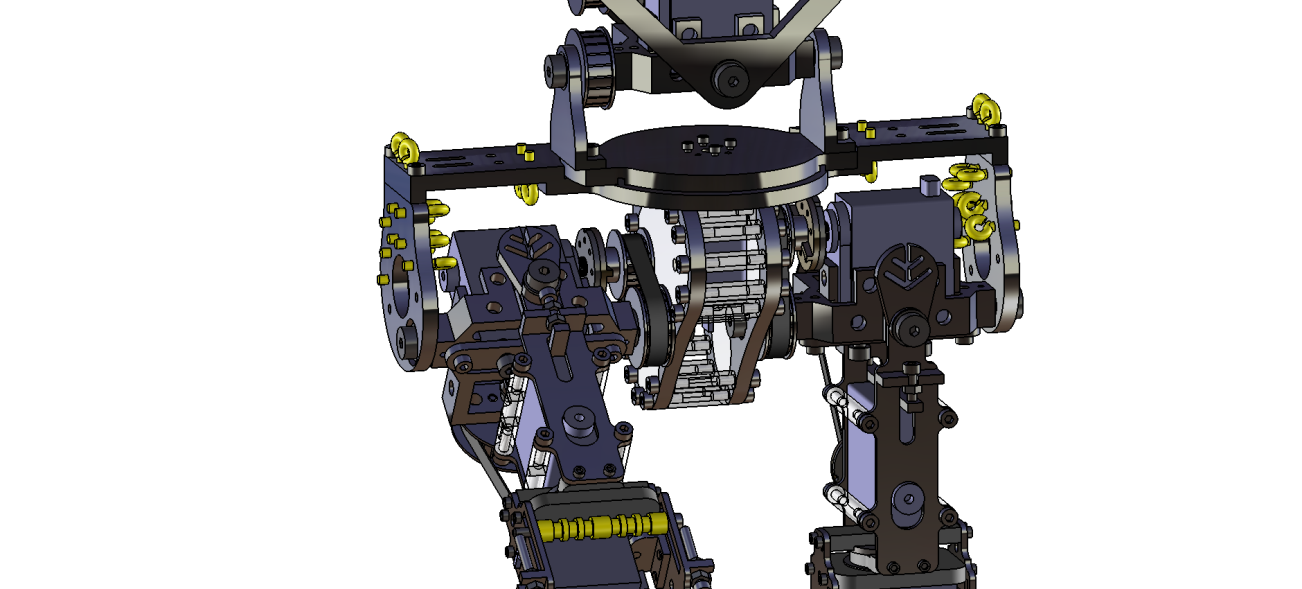 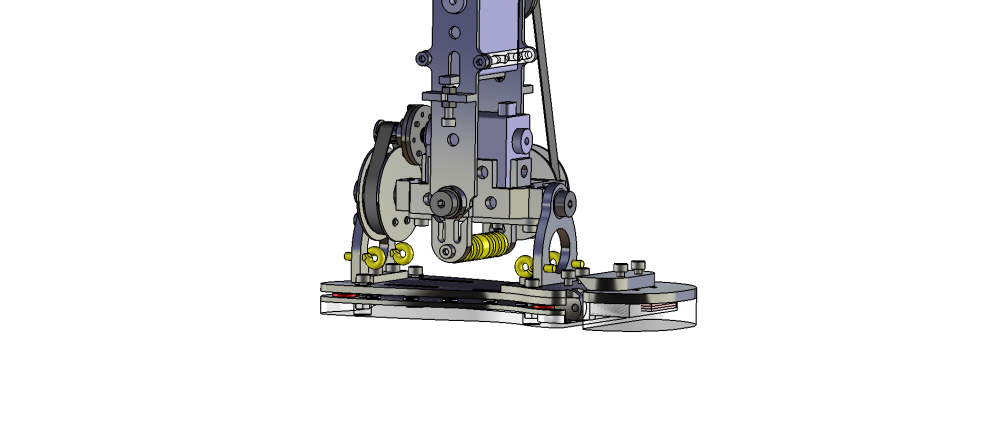 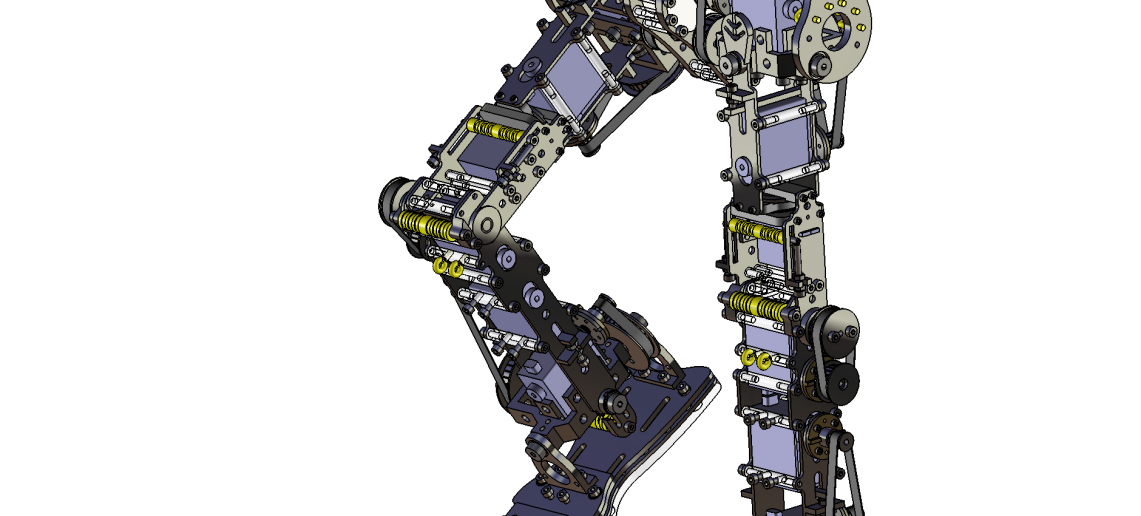 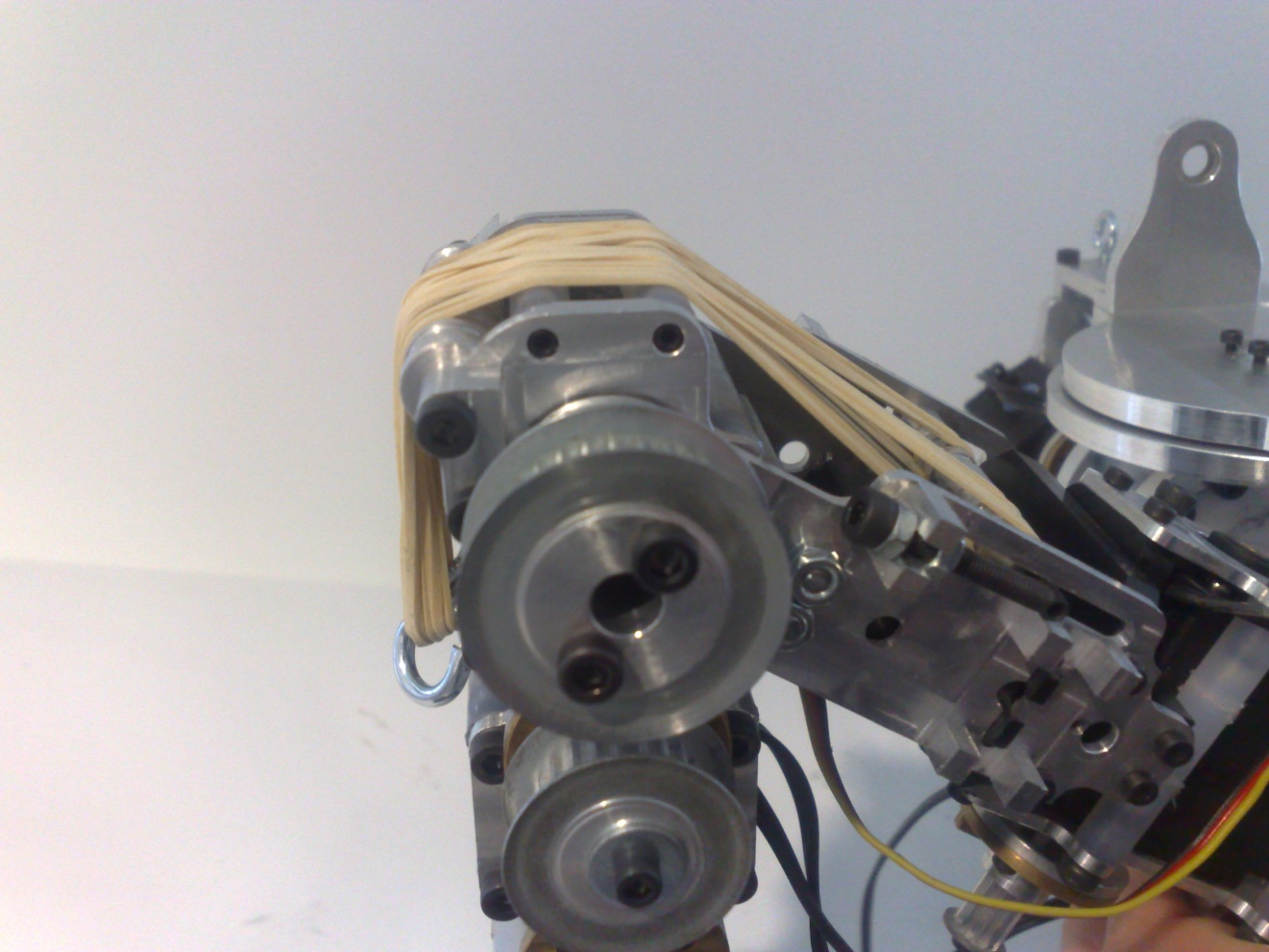 1- Introdução
2- Desenvolvimento da estrutura mecânica
3- Implementação da actuação passiva
4- Dimensionamento dos actuadores passivos
5- Resultados, conclusões e perspectivas futuras
IMPLEMENTAÇÃO DA ACTUAÇÃO PASSIVA
Estrutura Híbrida de Locomoção para um Robô Humanóide – Rémi Sabino 18/12/09
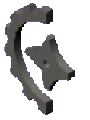 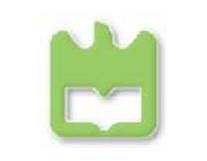 25
[Speaker Notes: 1- Tirar fotos do robô com os elásticos colocados no sítio;]
Resultado da implementação de elásticos nos joelhos
1- Introdução
2- Desenvolvimento da estrutura mecânica
3- Implementação da actuação passiva
4- Dimensionamento dos actuadores passivos
5- Resultados, conclusões e perspectivas futuras
IMPLEMENTAÇÃO DA ACTUAÇÃO PASSIVA
Estrutura Híbrida de Locomoção para um Robô Humanóide – Rémi Sabino 18/12/09
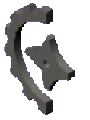 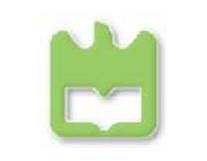 26
1- Introdução
2- Desenvolvimento da estrutura mecânica
3- Implementação da actuação passiva
4- Dimensionamento dos actuadores passivos
5- Resultados, conclusões e perspectivas futuras
4- Dimensionamento dos actuadores passivos
Mestrado Integrado em Engenharia Mecânica
Universidade de Aveiro 2008/2009
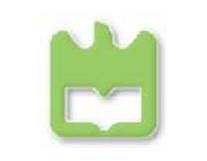 Estrutura Híbrida de Locomoção para um Robô Humanóide – Rémi Sabino 18/12/09
27
[Speaker Notes: Introdução – Estudo da arte / Biomecânica]
Criação de um simulador em Simulink®
Demonstrar minimização do binário máximo
Determinar o valor da constante de elasticidade para cada actuador passivo
Determinar posicionamento mais adequado para cada actuador (em pontos da estrutura em que isso é possível)
1- Introdução
2- Desenvolvimento da estrutura mecânica
3- Implementação da actuação passiva
4- Dimensionamento dos actuadores passivos
5- Resultados, conclusões e perspectivas futuras
Dimensionamento dos actuadores passivos
Estrutura Híbrida de Locomoção para um Robô Humanóide – Rémi Sabino 18/12/09
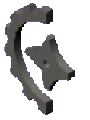 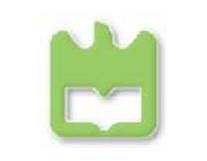 28
[Speaker Notes: Criação de um simulador em Simulink®]
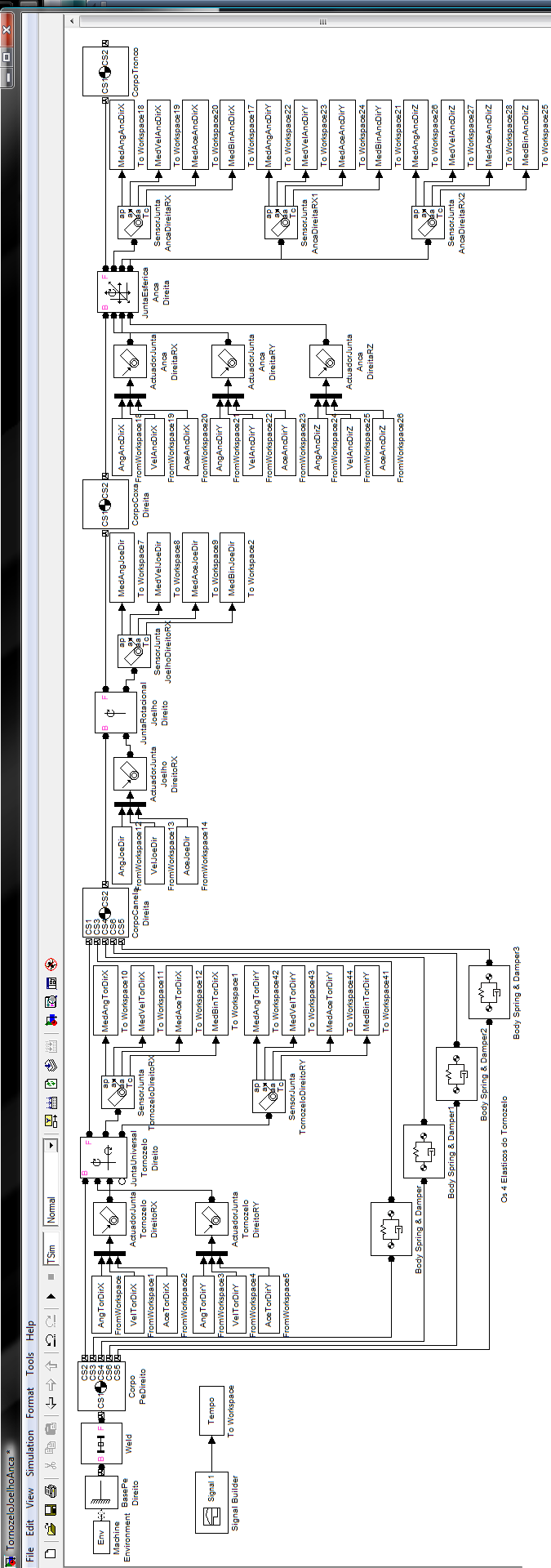 Diagrama de blocos para a simulação de uma perna
Tornozelo                  Joelho                    Anca
Corpos
Juntas
1- Introdução
2- Desenvolvimento da estrutura mecânica
3- Implementação da actuação passiva
4- Dimensionamento dos actuadores passivos
5- Resultados, conclusões e perspectivas futuras
Dimensionamento dos actuadores passivos
Estrutura Híbrida de Locomoção para um Robô Humanóide – Rémi Sabino 18/12/09
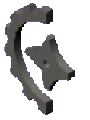 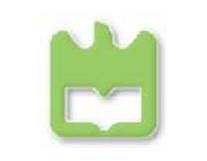 29
Z
Z
Z
Z
X
X
X
X
Y
Y
Y
Y
Movimentos simulado
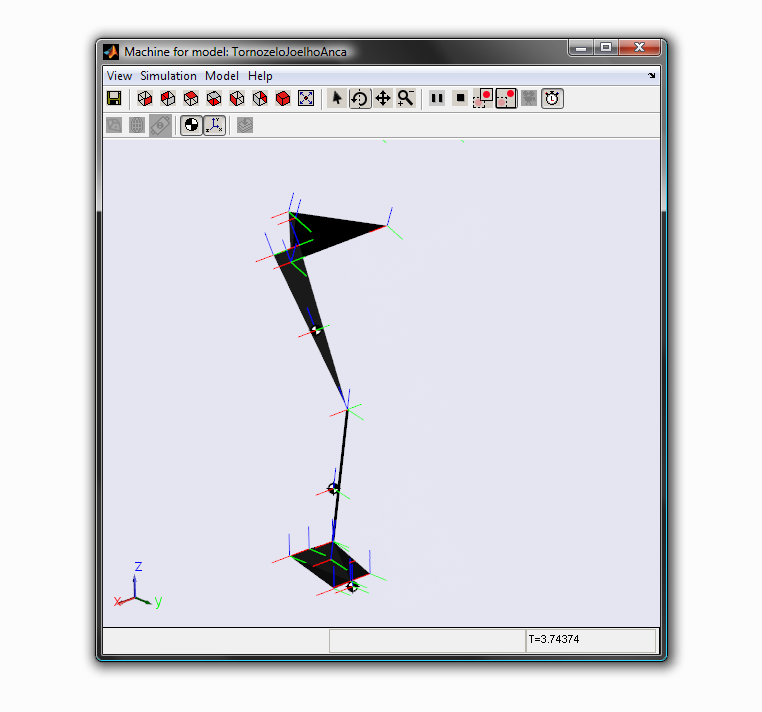 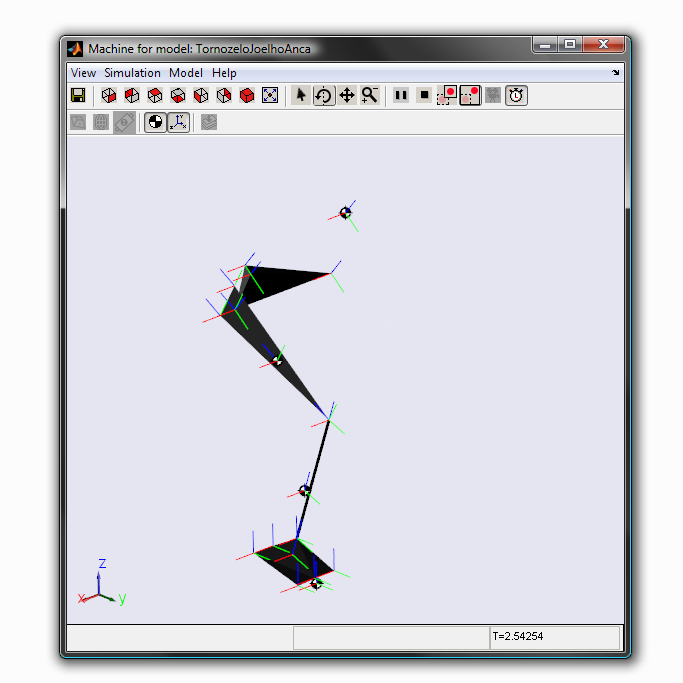 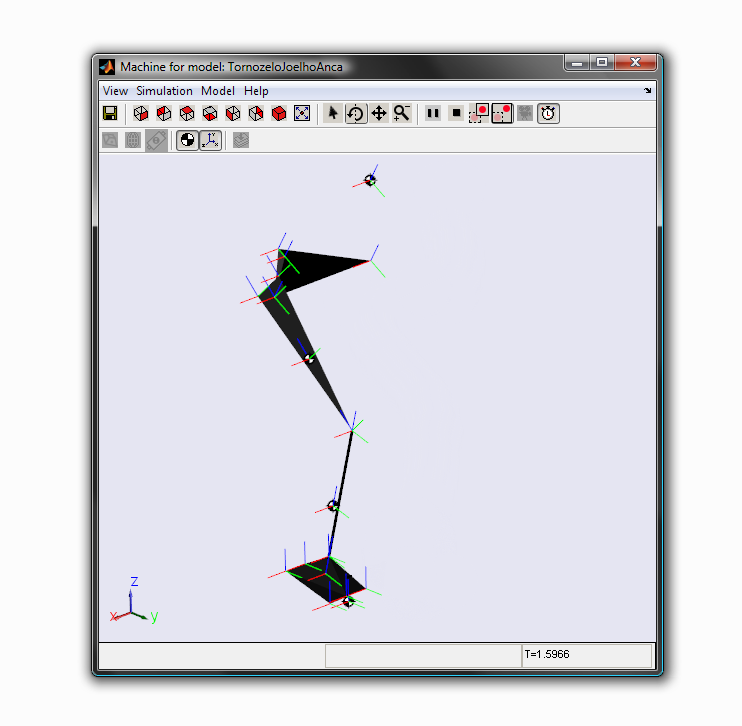 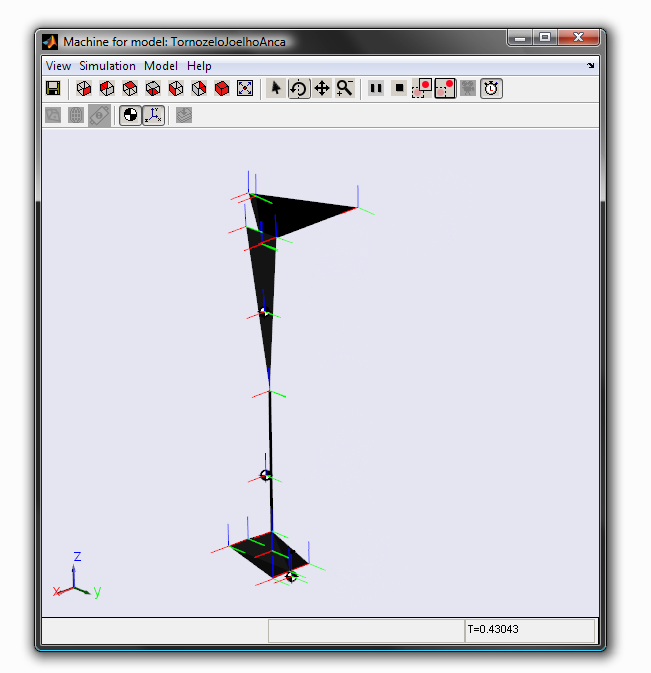 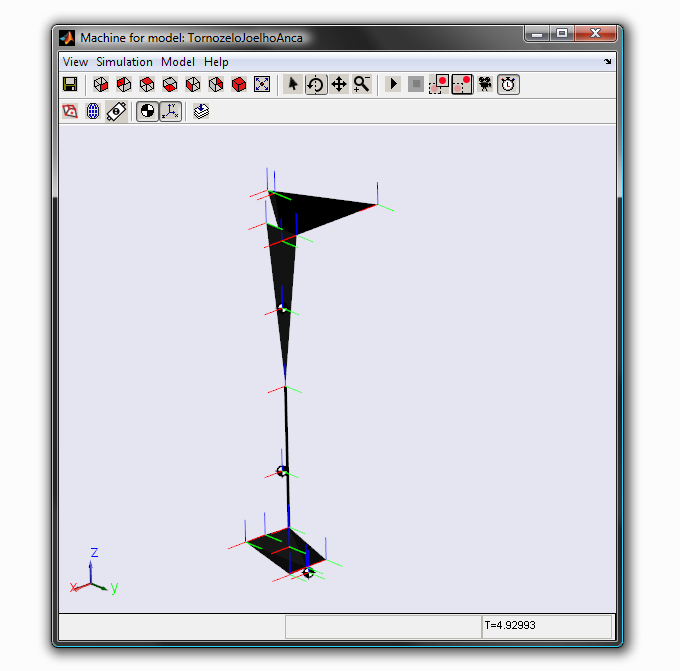 Amplitude das juntas:
Tornozelo	->   -20º
Joelho 	->    80º
Anca 	-> -100º
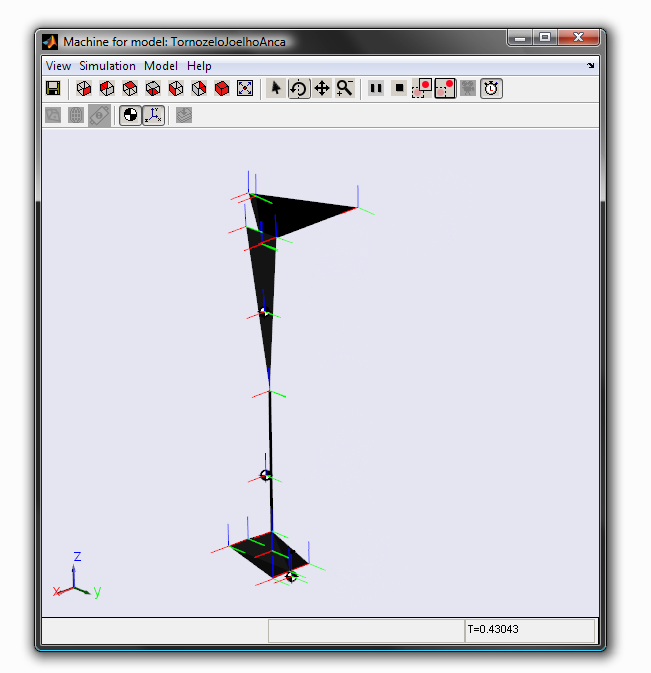 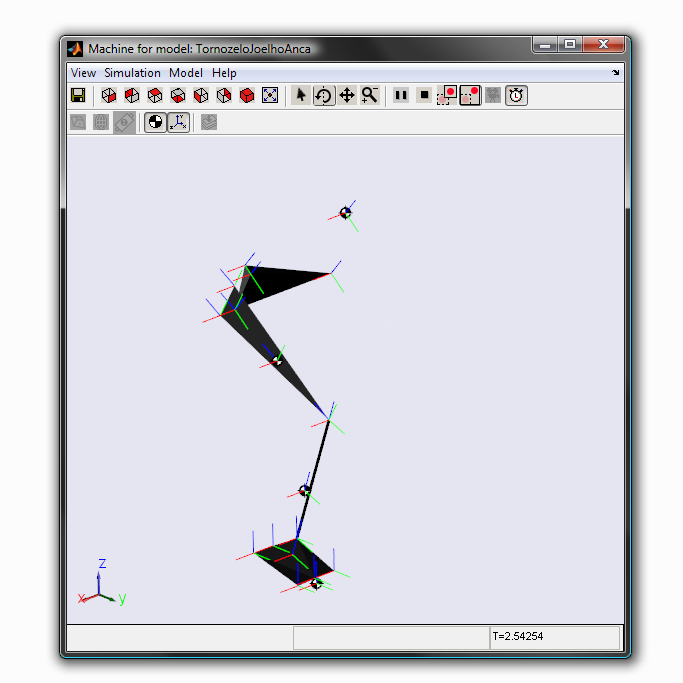 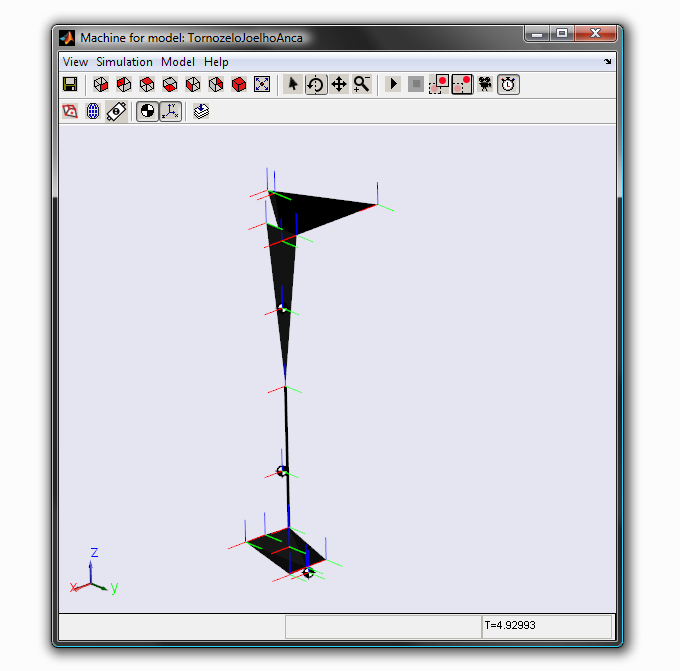 0s             2,5s            5s
1- Introdução
2- Desenvolvimento da estrutura mecânica
3- Implementação da actuação passiva
4- Dimensionamento dos actuadores passivos
5- Resultados, conclusões e perspectivas futuras
Dimensionamento dos actuadores passivos
Estrutura Híbrida de Locomoção para um Robô Humanóide – Rémi Sabino 18/12/09
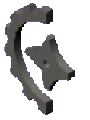 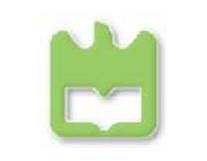 30
Gráficos Obtidos
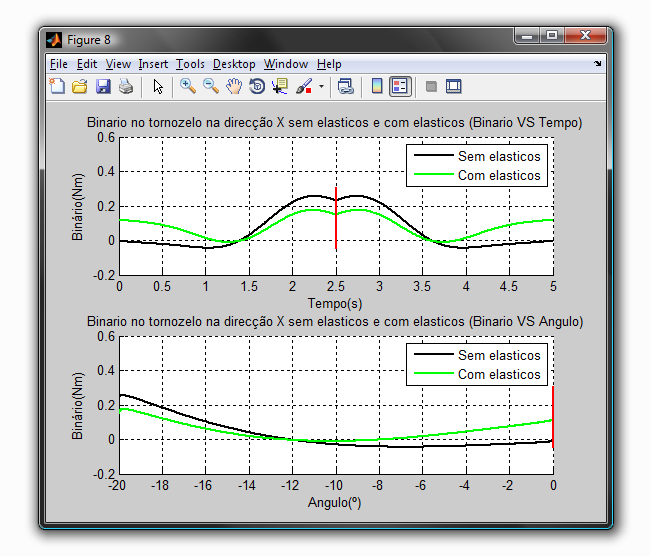 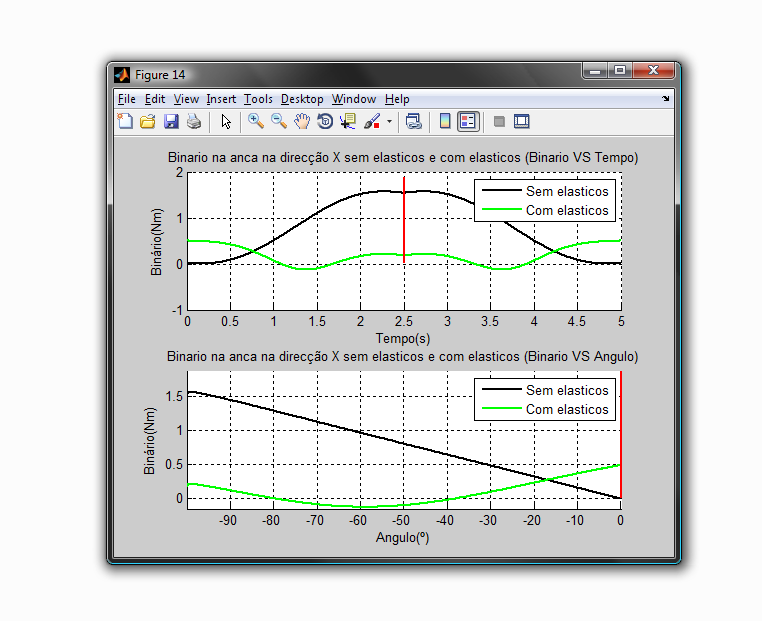 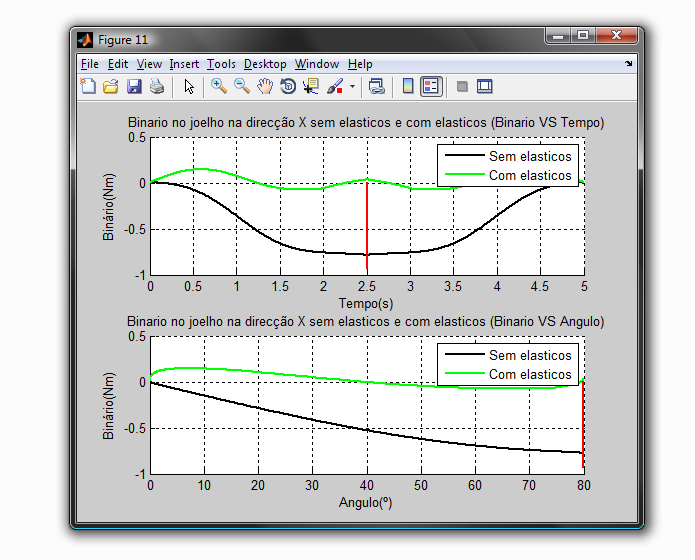 Tornozelo
Anca
Joelho
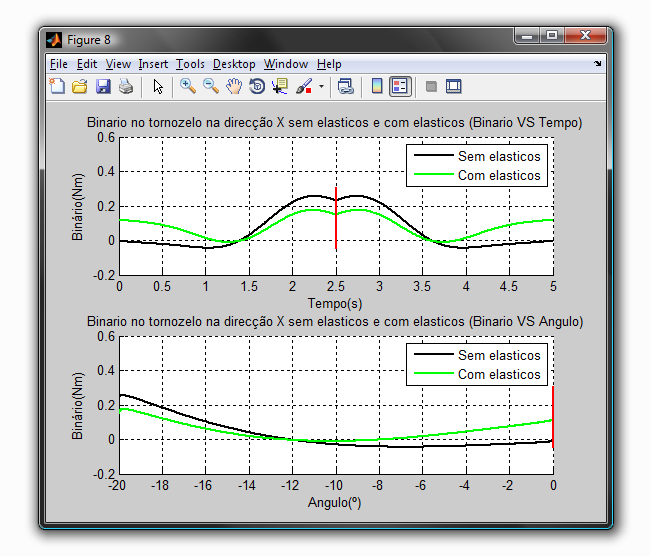 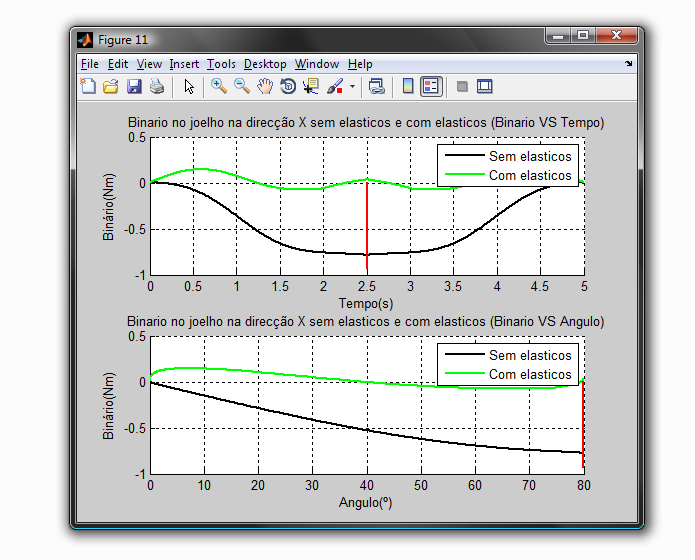 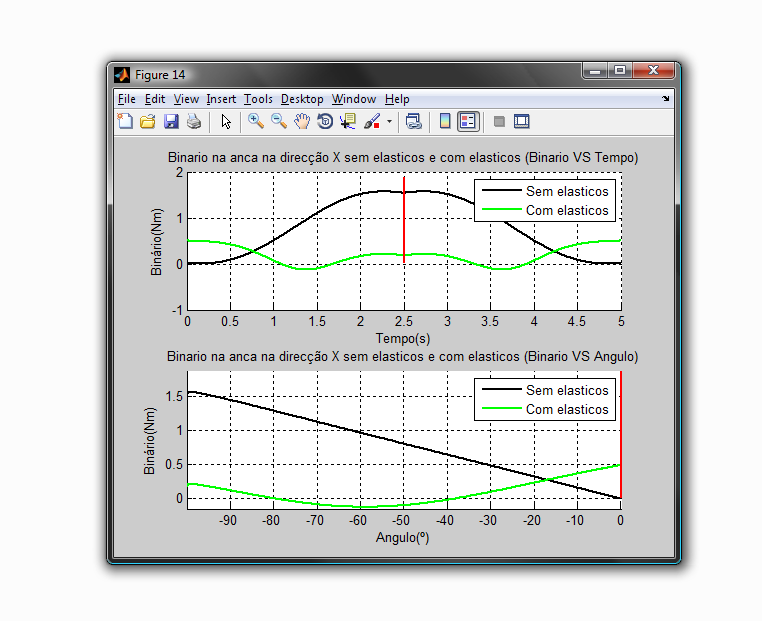 Tornozelo                       Joelho                         Anca
1- Introdução
2- Desenvolvimento da estrutura mecânica
3- Implementação da actuação passiva
4- Dimensionamento dos actuadores passivos
5- Resultados, conclusões e perspectivas futuras
Dimensionamento dos actuadores passivos
Estrutura Híbrida de Locomoção para um Robô Humanóide – Rémi Sabino 18/12/09
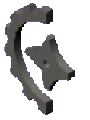 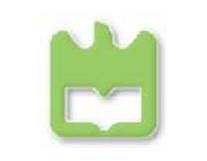 31
1- Introdução
2- Desenvolvimento da estrutura mecânica
3- Implementação da actuação passiva
4- Dimensionamento dos actuadores passivos
5- Resultados, conclusões e perspectivas futuras
5- Resultados, conclusões e perspectivas futuras
Mestrado Integrado em Engenharia Mecânica
Universidade de Aveiro 2008/2009
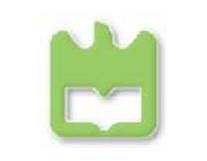 Estrutura Híbrida de Locomoção para um Robô Humanóide – Rémi Sabino 18/12/09
32
[Speaker Notes: Introdução – Estudo da arte / Biomecânica]
Estrutura
Pequenas dimensões e relativamente leve (650mm / 5,5kg)
Antropomorficamente correcta
Grande numero de graus de liberdade (15+2GL)
Grandes amplitudes de movimentos
Construção e montagem cuidada com 
ausência de folgas prejudiciais
ausência de atritos significativos nas juntas
Relações de transmissão ajustável
Tensores de correia ajustáveis
Pé com sensores de força e com sola flexível em silicone
1- Introdução
2- Desenvolvimento da estrutura mecânica
3- Implementação da actuação passiva
4- Dimensionamento dos actuadores passivos
5- Resultados, conclusões e perspectivas futuras
Resultados, conclusões e perspectivas futuras
Estrutura Híbrida de Locomoção para um Robô Humanóide – Rémi Sabino 18/12/09
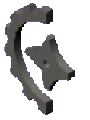 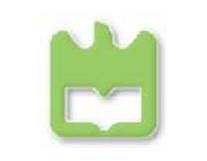 33
Simulação e actuação passiva
Existência de vários pontos de apoio para os actuadores passivos em todas as juntas
Tensor de elementos passivos em algumas juntas
Determinação de valores da constante de elasticidade adequada
Determinação da redução do binário a aplicar em cada junta para um dado movimento
1- Introdução
2- Desenvolvimento da estrutura mecânica
3- Implementação da actuação passiva
4- Dimensionamento dos actuadores passivos
5- Resultados, conclusões e perspectivas futuras
Resultados, conclusões e perspectivas futuras
Estrutura Híbrida de Locomoção para um Robô Humanóide – Rémi Sabino 18/12/09
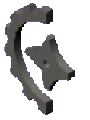 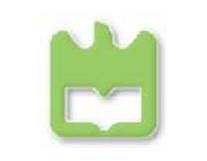 34
Trabalhos Futuros
Teste da estrutura
Conclusão do projecto, construção e montagem da estrutura
Criação e instalação da electrónica de controlo
Criação algoritmo de controlo
1- Introdução
2- Desenvolvimento da estrutura mecânica
3- Implementação da actuação passiva
4- Dimensionamento dos actuadores passivos
5- Resultados, conclusões e perspectivas futuras
Resultados, conclusões e perspectivas futuras
Estrutura Híbrida de Locomoção para um Robô Humanóide – Rémi Sabino 18/12/09
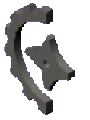 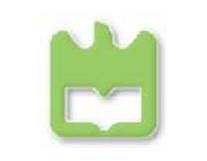 35
FIM

OBRIGADO
Estrutura Híbrida de Locomoção paraum Robô Humanóide
Mestrado Integrado em Engenharia Mecânica
Universidade de Aveiro 2008/2009
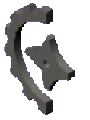 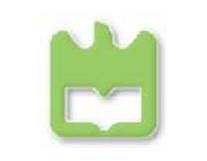 Candidato:	Rémi Sobreira Sabino
	remi@ua.pt

Orientador:	Vítor M. Ferreira dos Santos
	vitor@ua.pt
Co-orientador: 	Rui A. Da Silva Moreira
	rmoreira@ua.pt
36
[Speaker Notes: Aqui falta o logótipo do DEMUA]